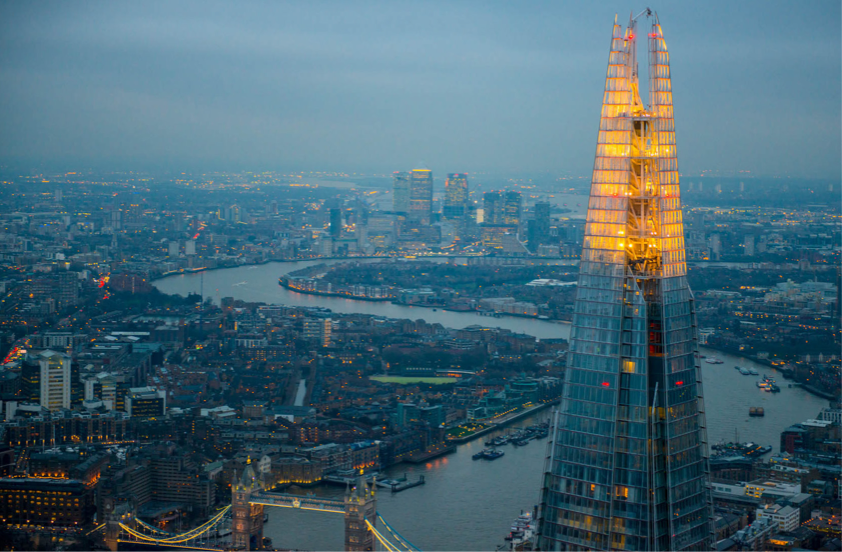 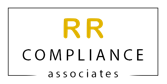 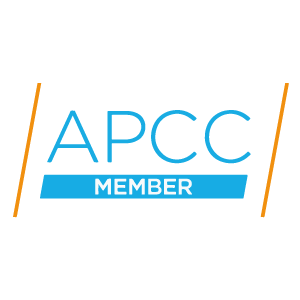 Regulatory Update
Week 29 - 2024
Regulatory Updates – Legal (General)
2
3
Regulatory Updates – Others
2024
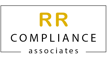 REGULATORY UPDATE.
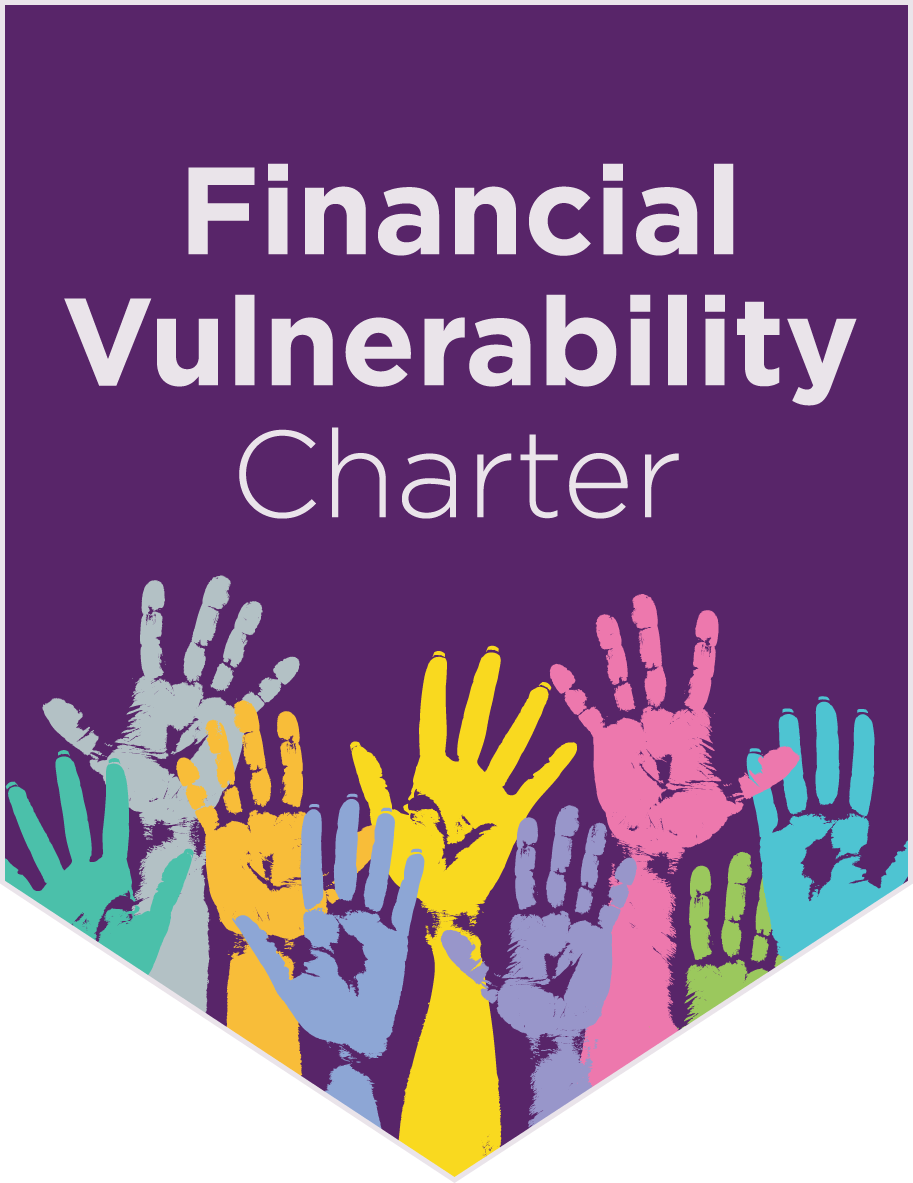 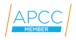 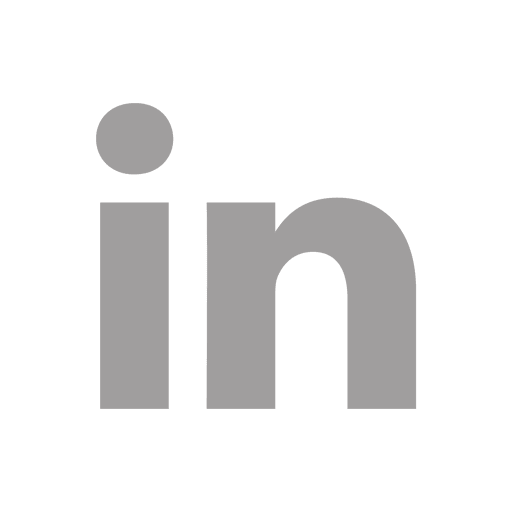 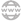 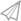 Regulatory Updates – FCA (General)
1
FCA (General)
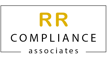 REGULATORY UPDATE.
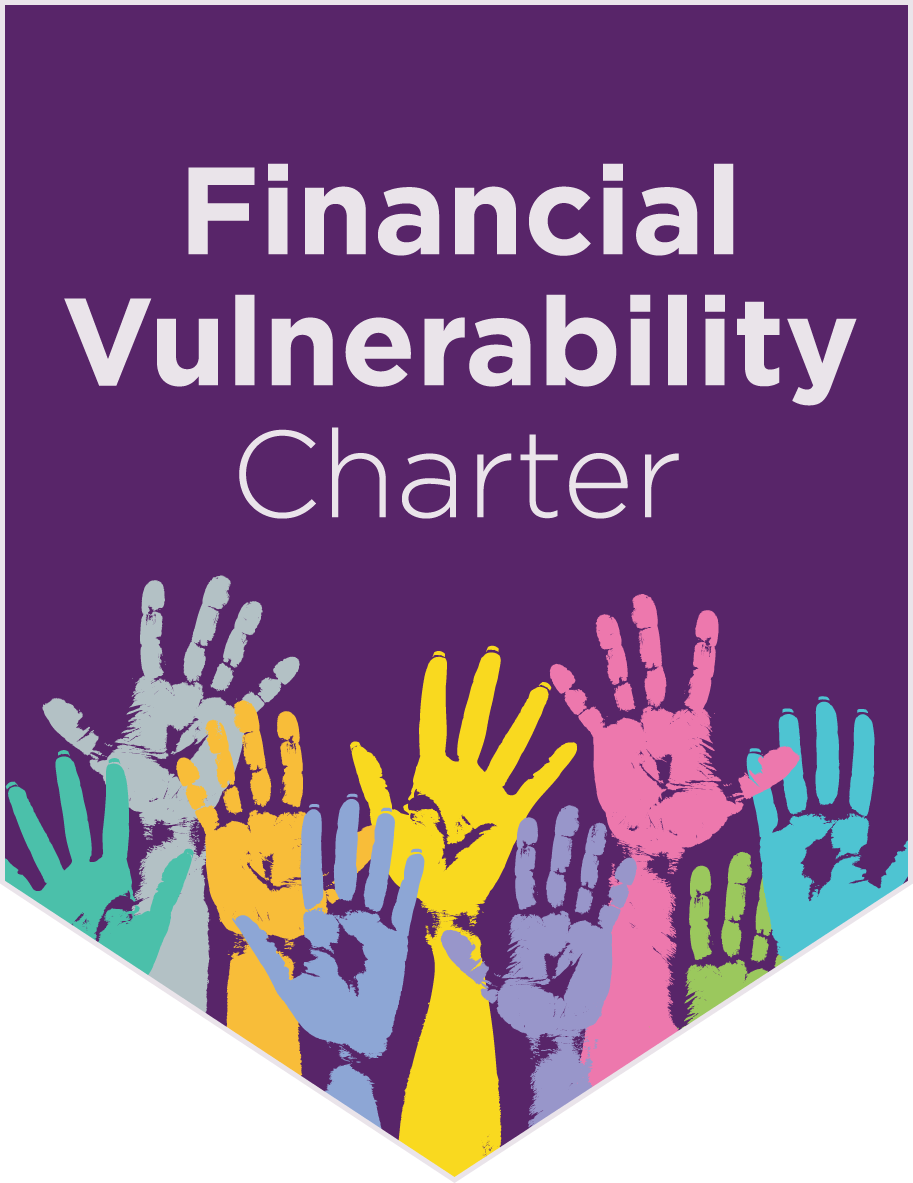 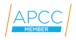 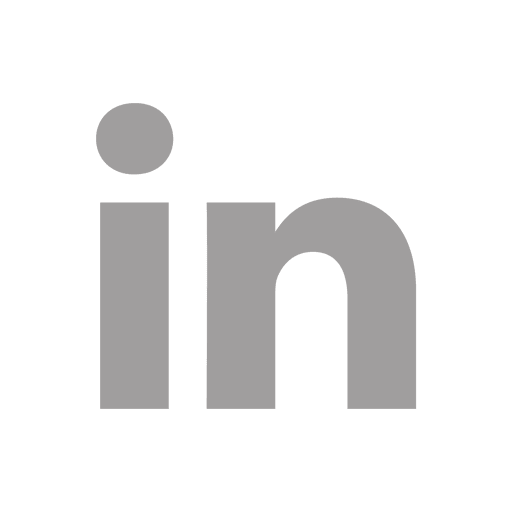 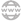 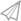 Over the past week, our team have noticed the FCA's focus has been on Complaints Data, Big Tech and AI, and Financial Crime Updates.

If you have any questions about any of the items that are featured in this review, please do contact your consultants.
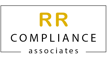 Regulatory Updates – FCA (General).
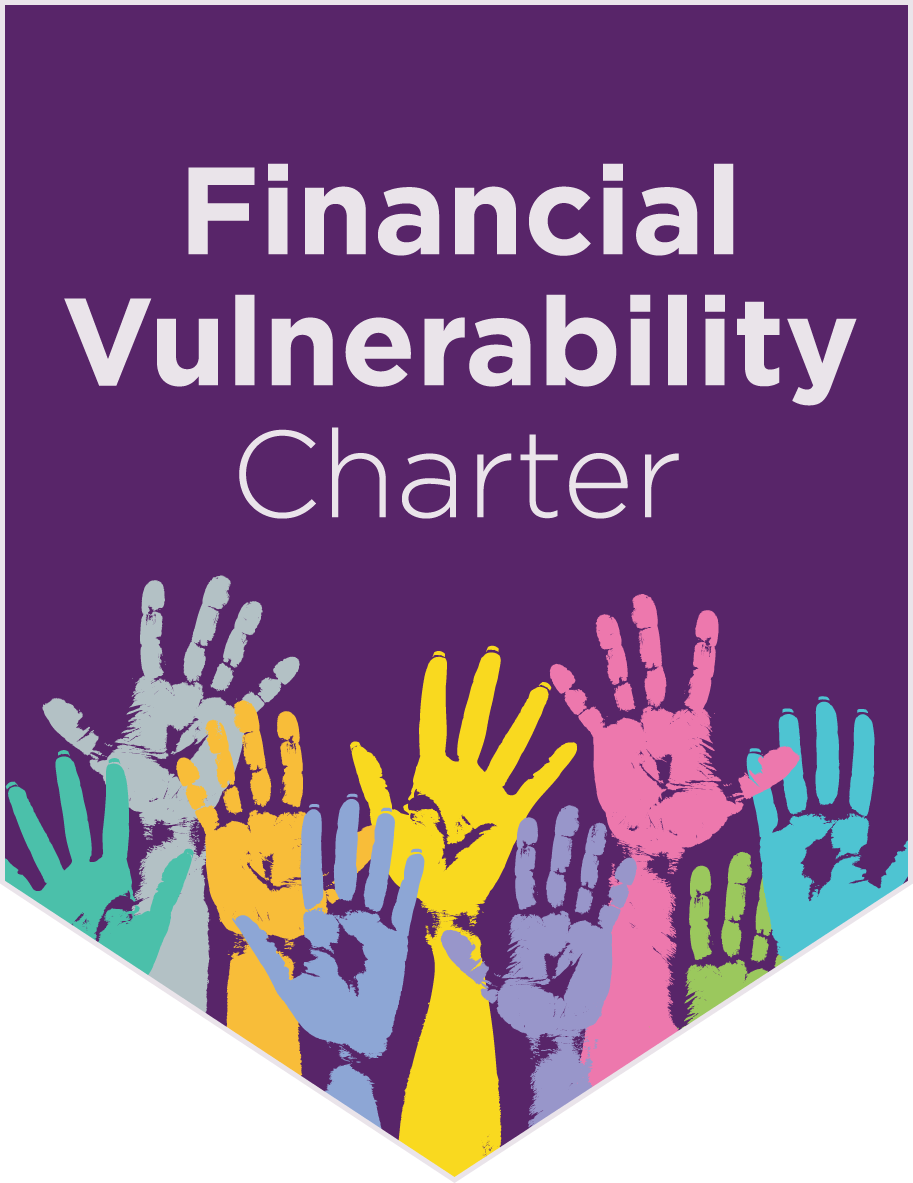 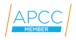 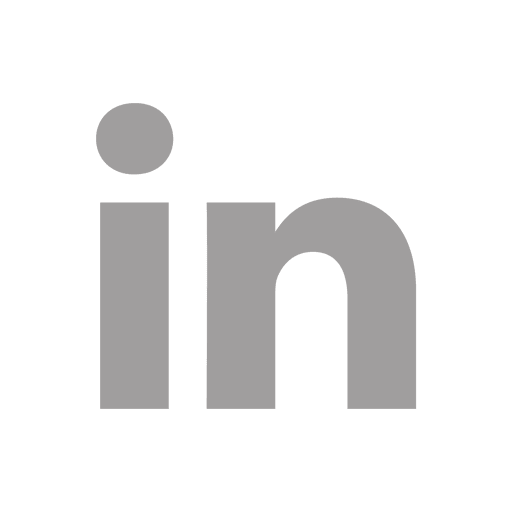 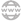 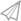 ‹#›
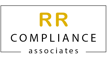 Regulatory Updates – FCA (General).
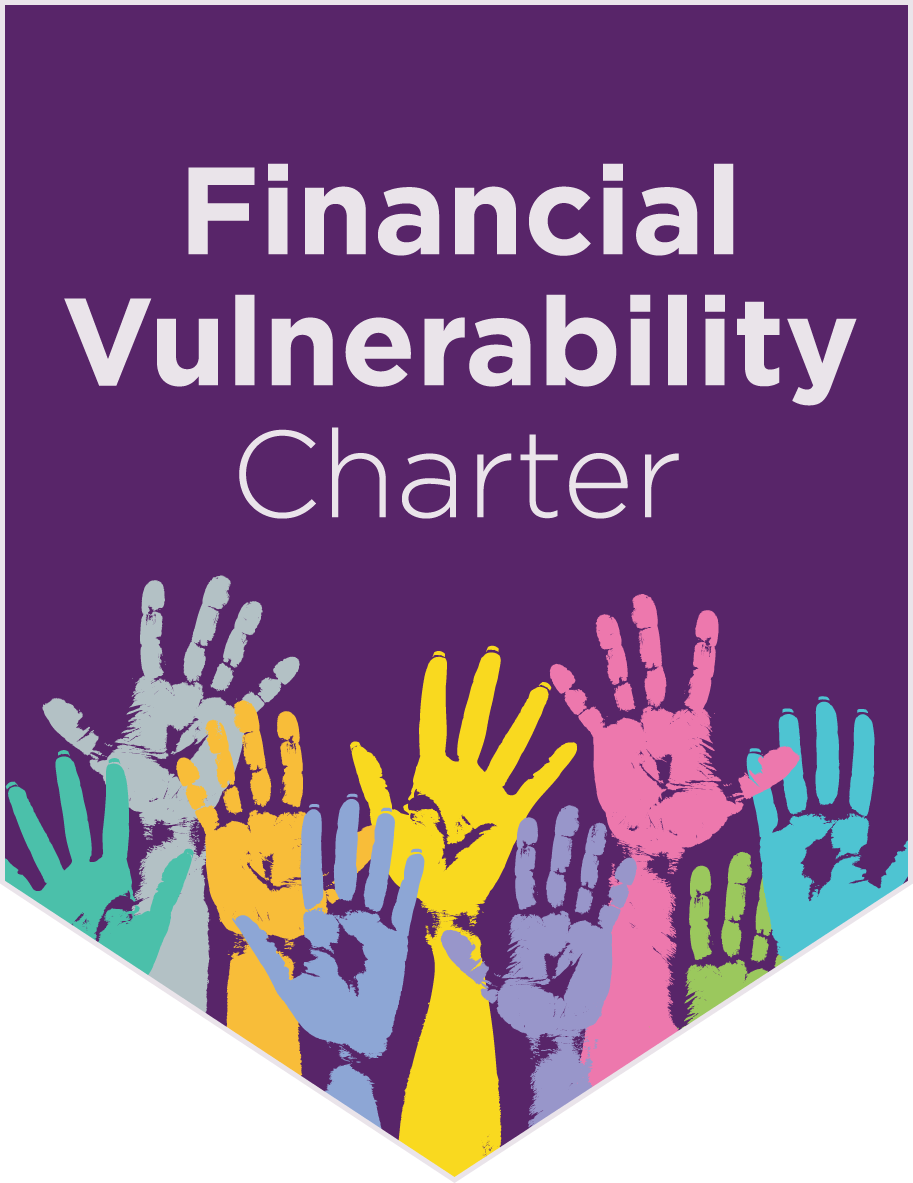 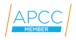 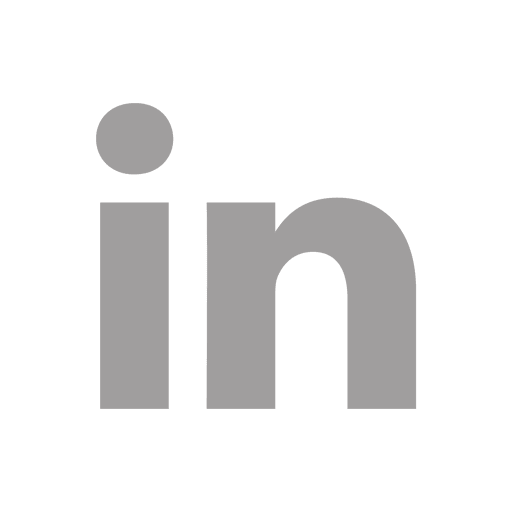 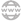 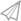 ‹#›
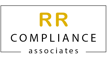 Regulatory Updates – FCA (General).
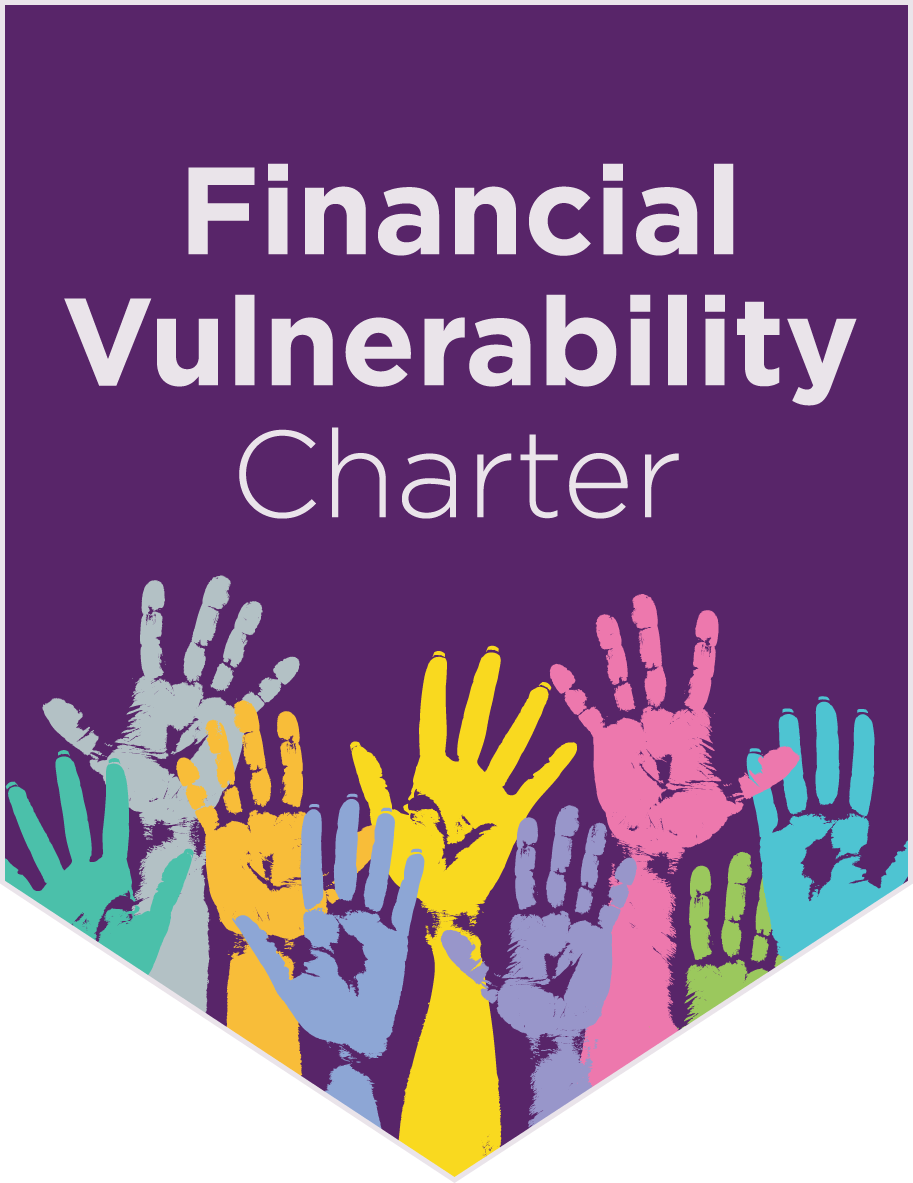 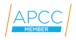 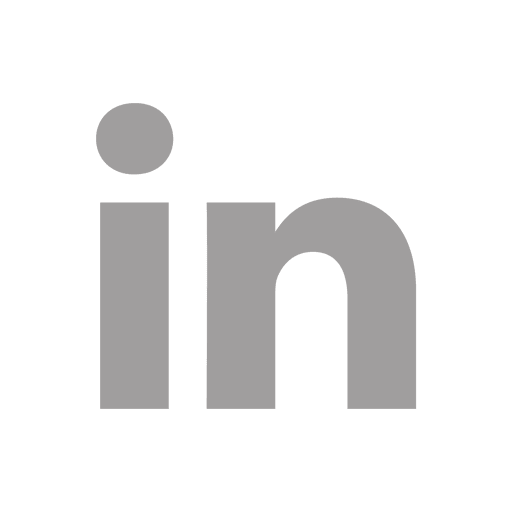 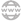 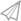 ‹#›
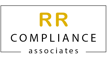 Regulatory Updates – FCA (General).
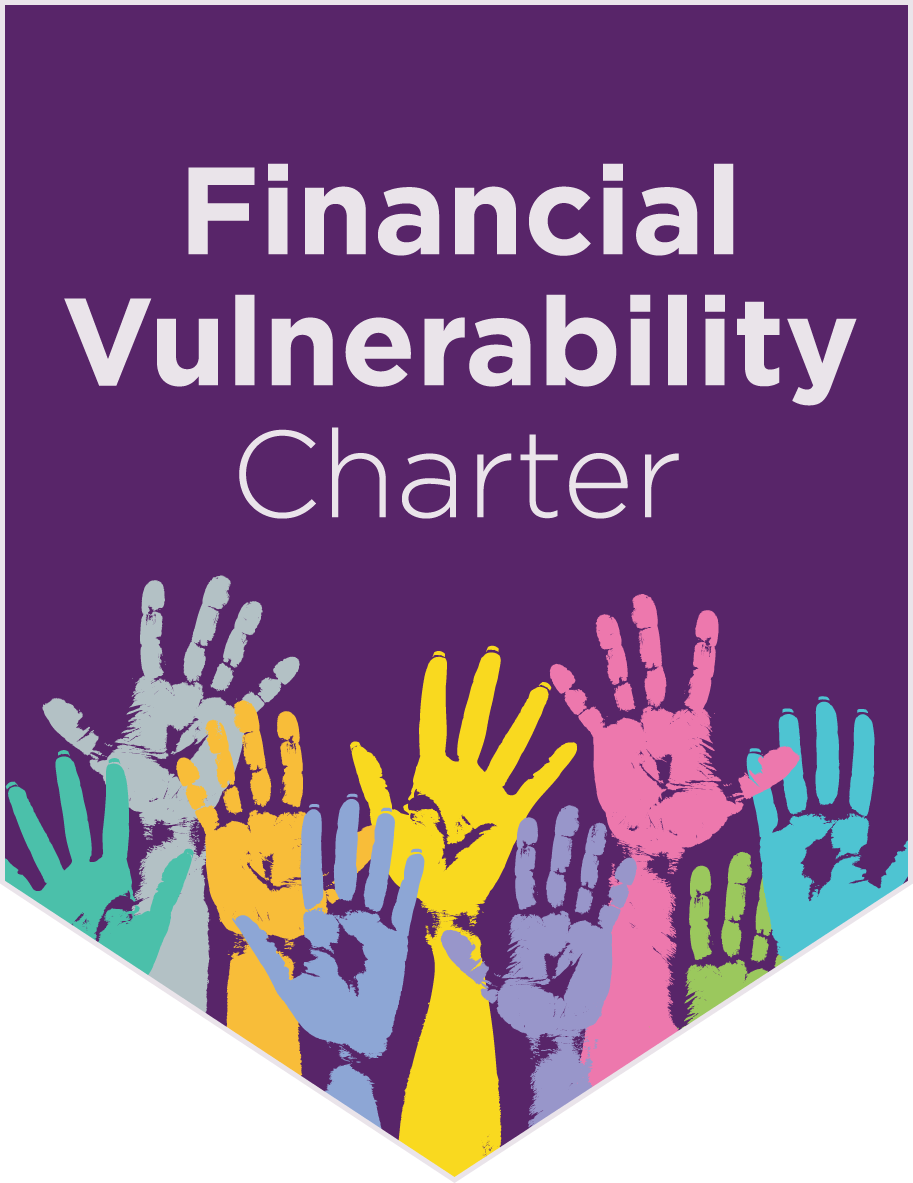 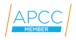 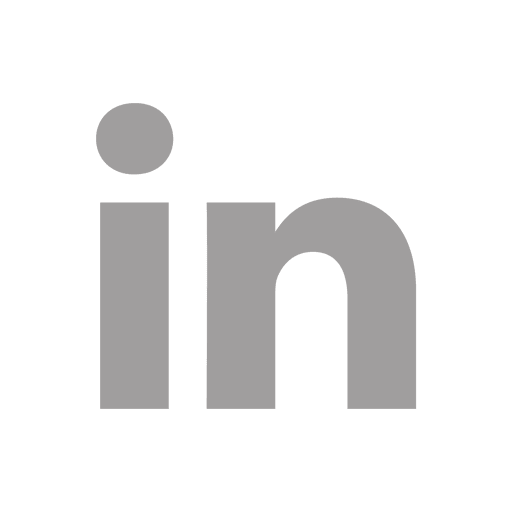 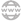 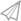 ‹#›
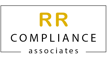 Regulatory Updates – FCA (General).
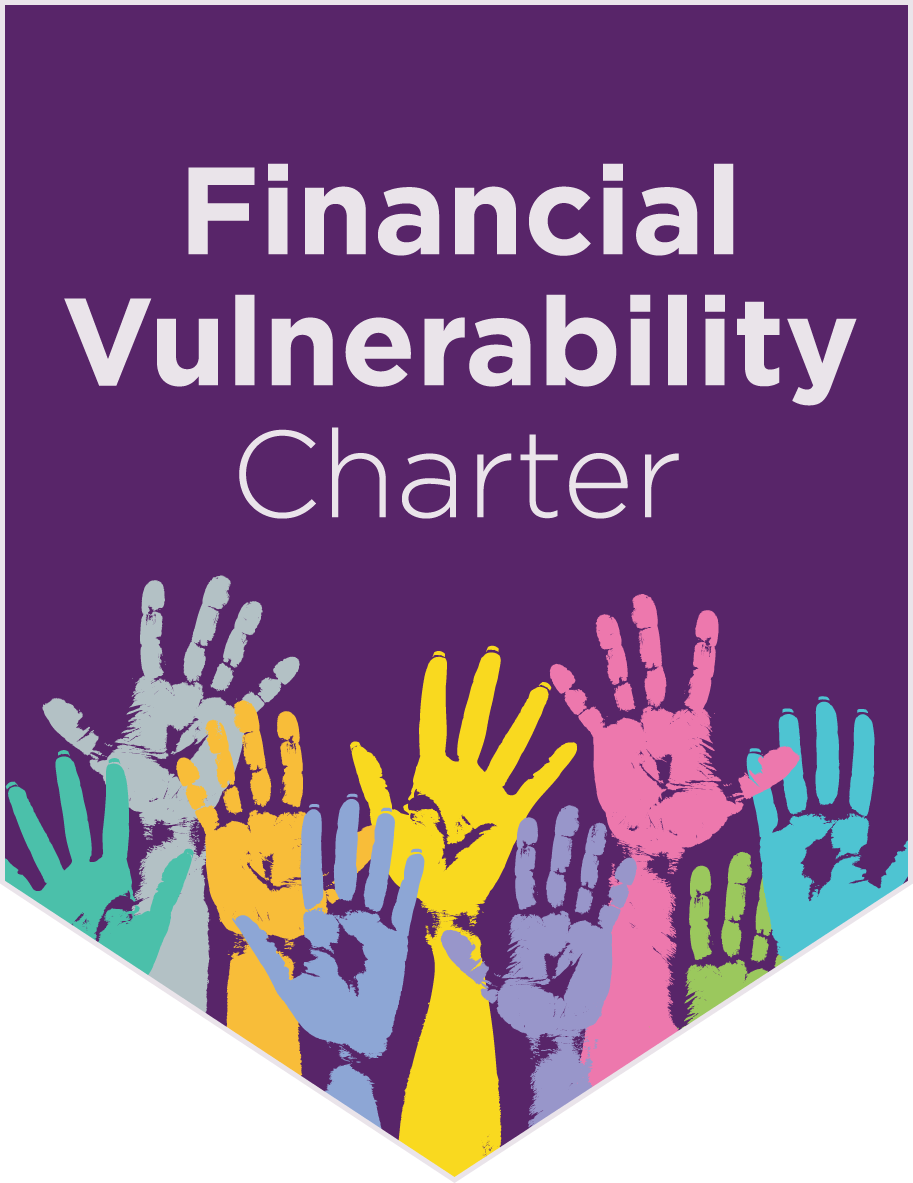 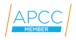 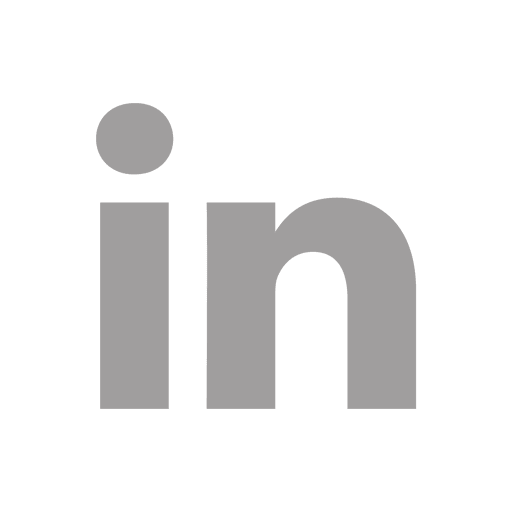 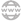 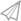 ‹#›
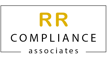 Regulatory Updates – FCA (General).
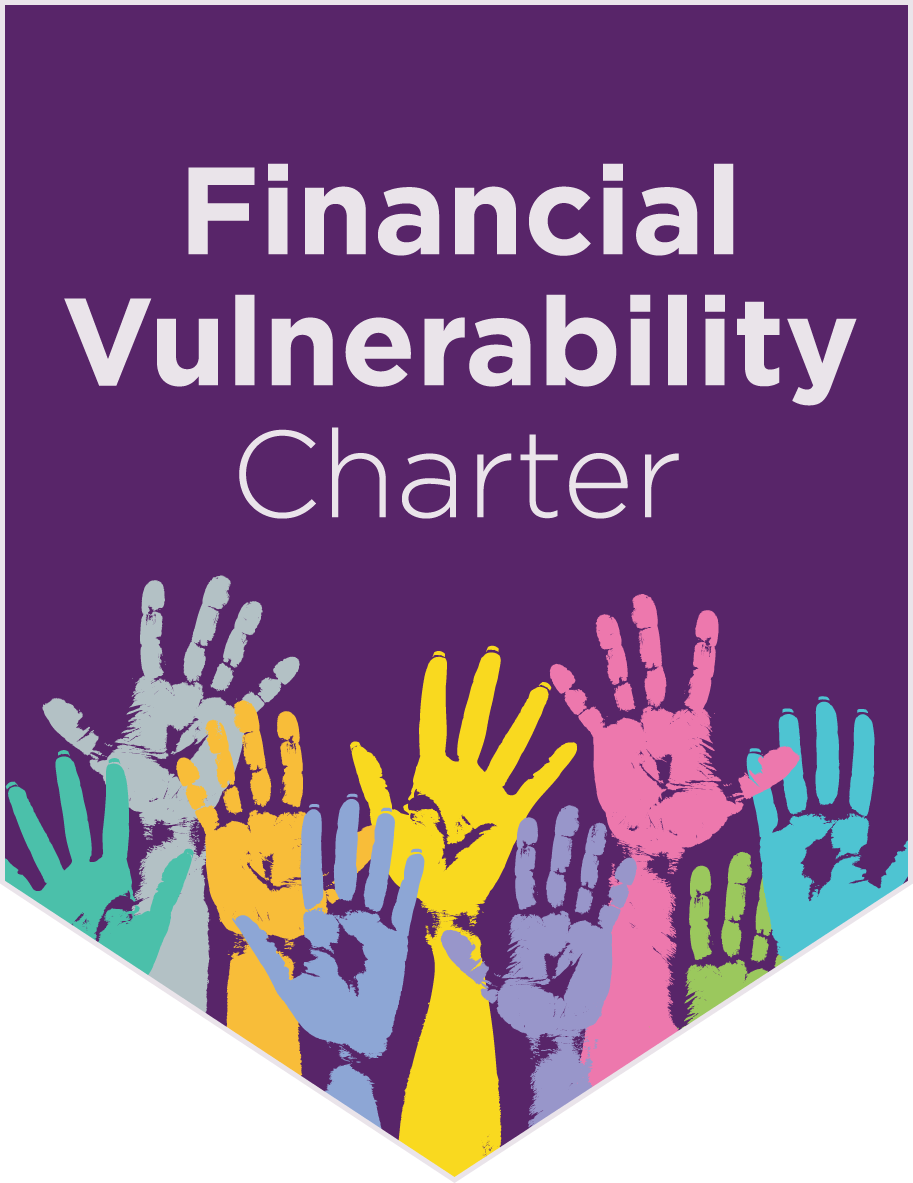 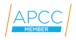 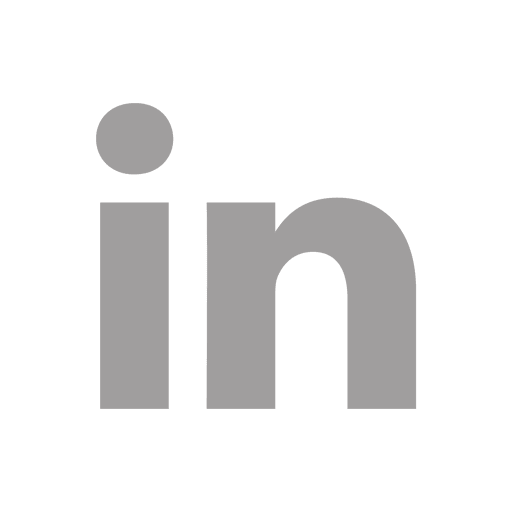 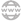 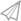 ‹#›
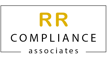 Regulatory Updates – FCA (General).
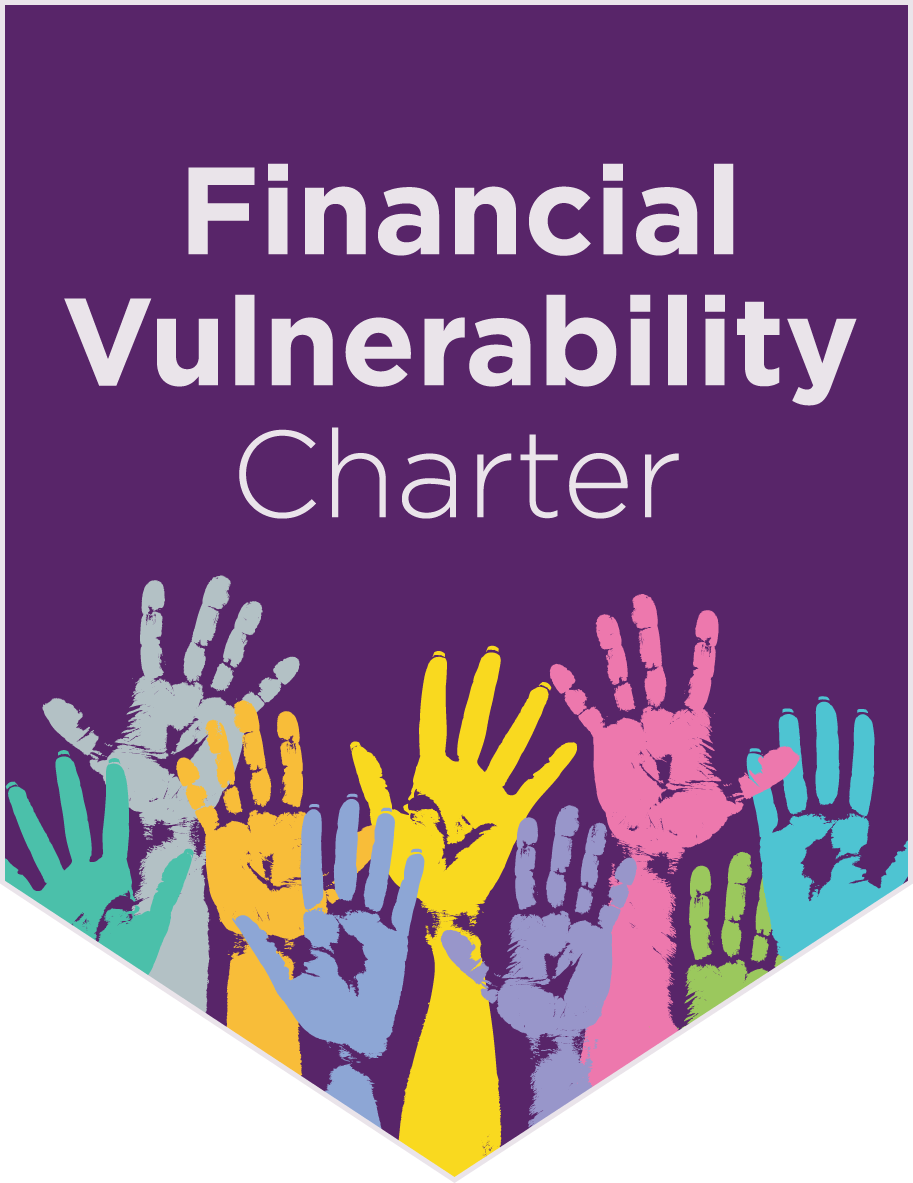 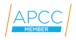 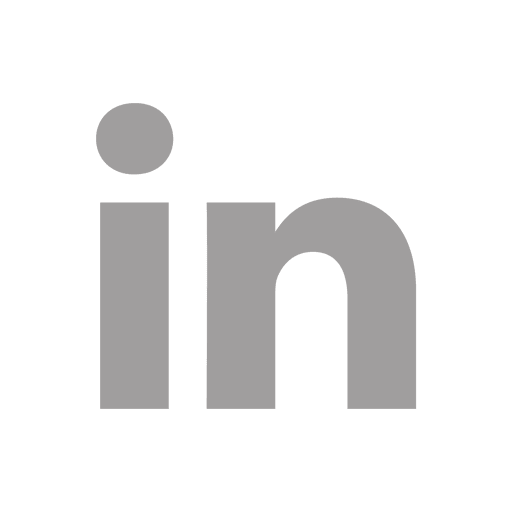 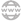 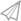 ‹#›
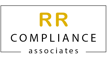 Regulatory Updates – FCA (General).
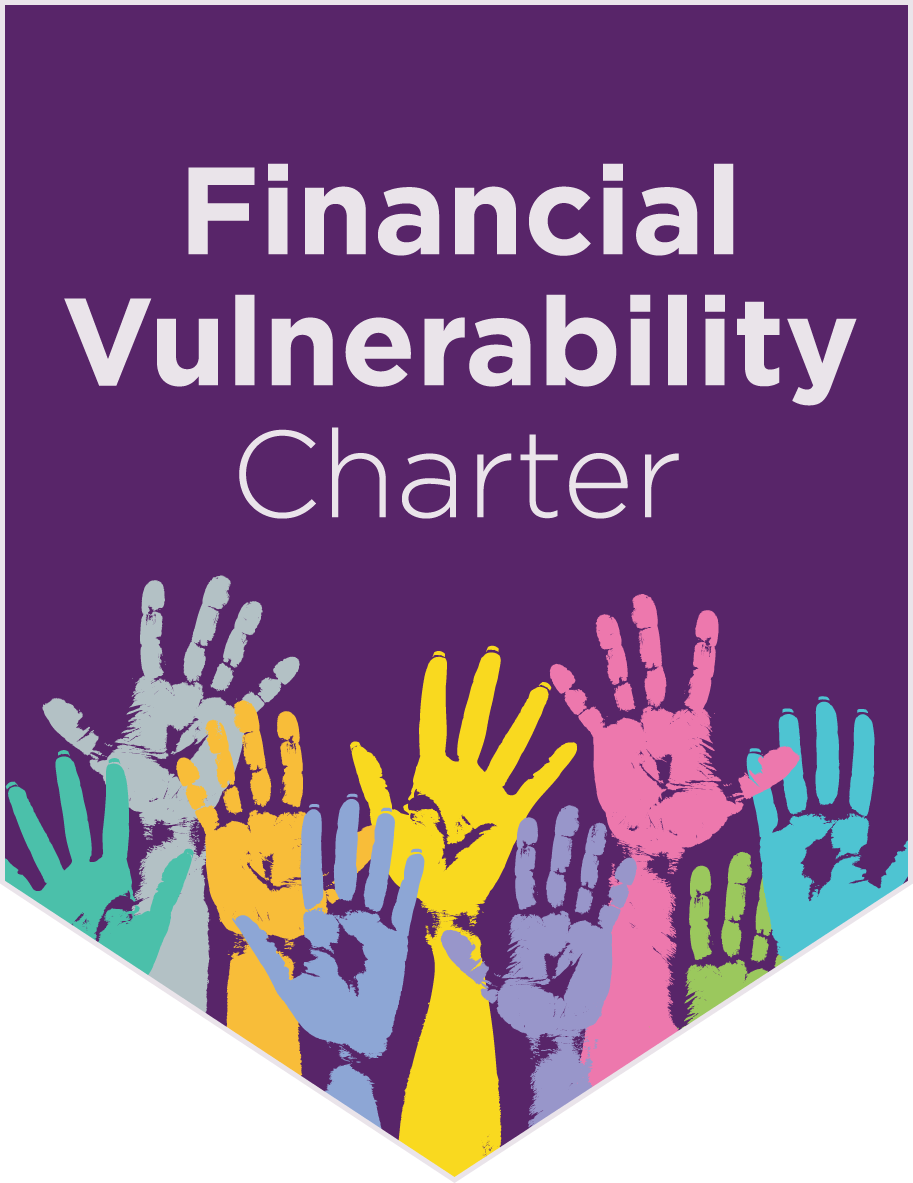 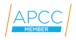 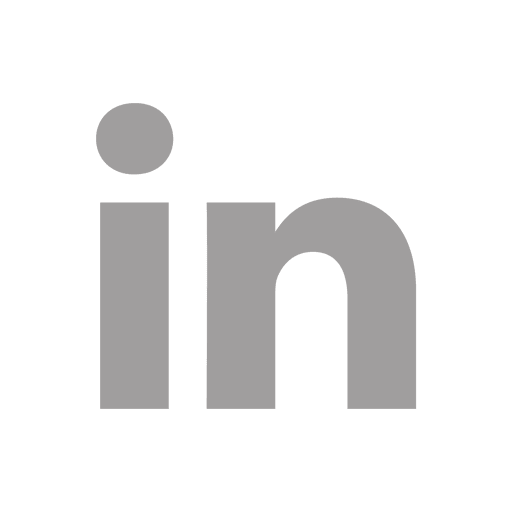 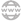 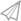 ‹#›
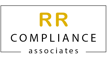 Regulatory Updates – FCA (General).
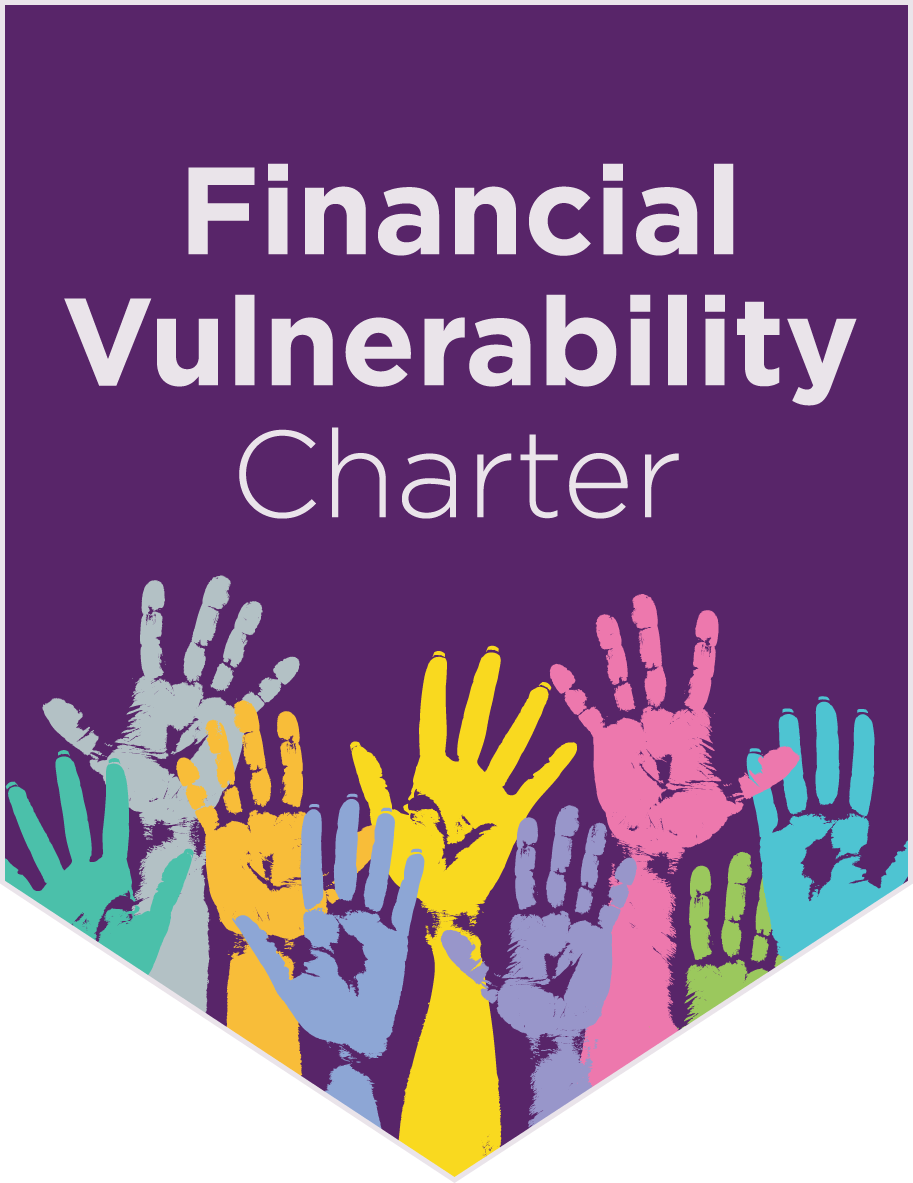 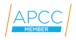 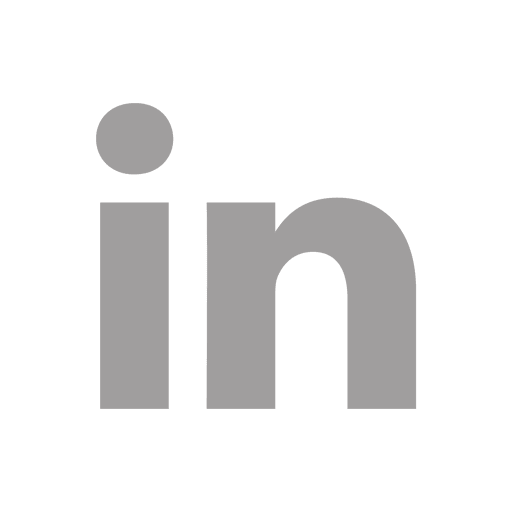 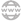 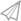 4
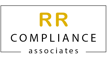 Regulatory Updates – FCA (General).
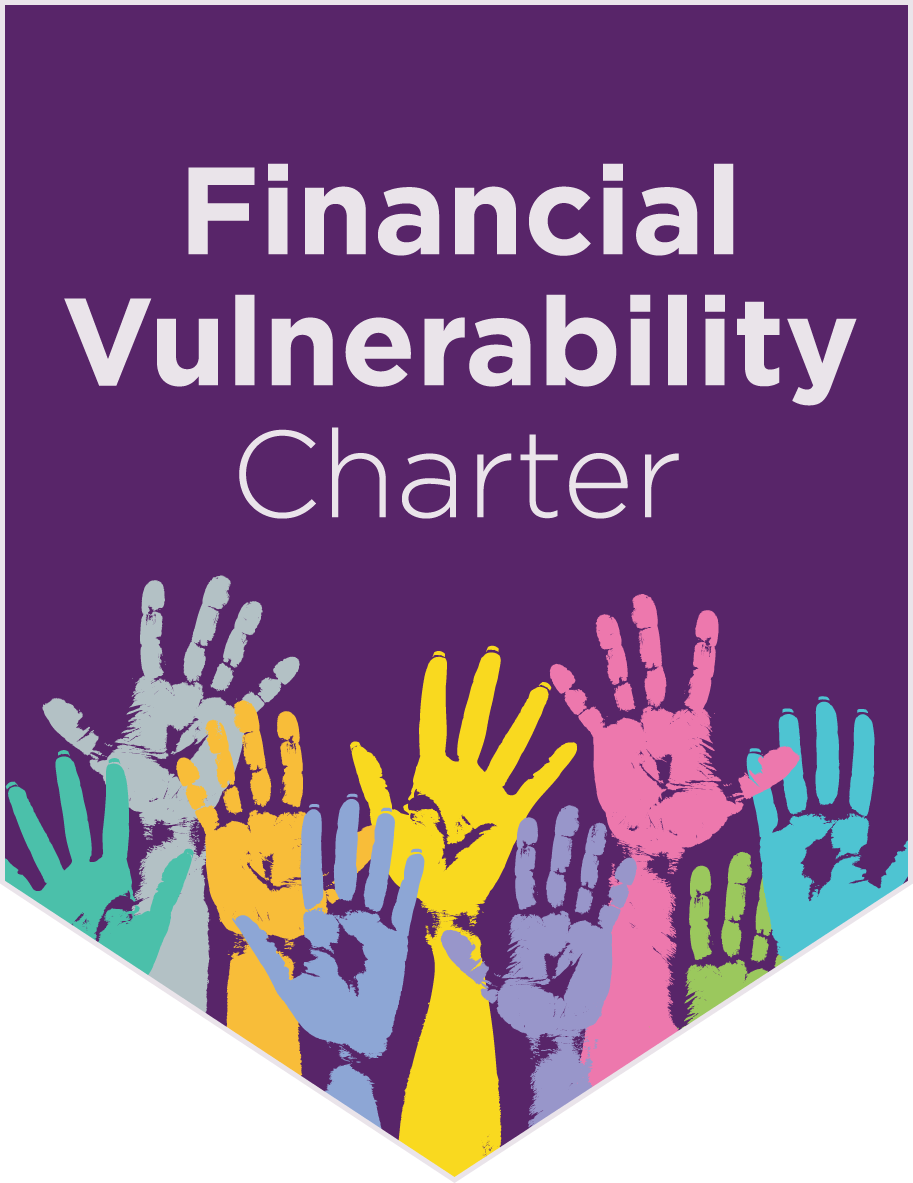 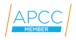 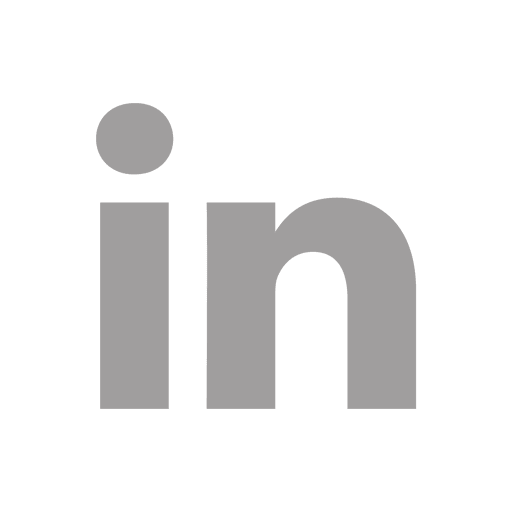 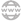 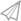 4
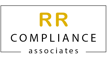 Regulatory Updates – FCA (General).
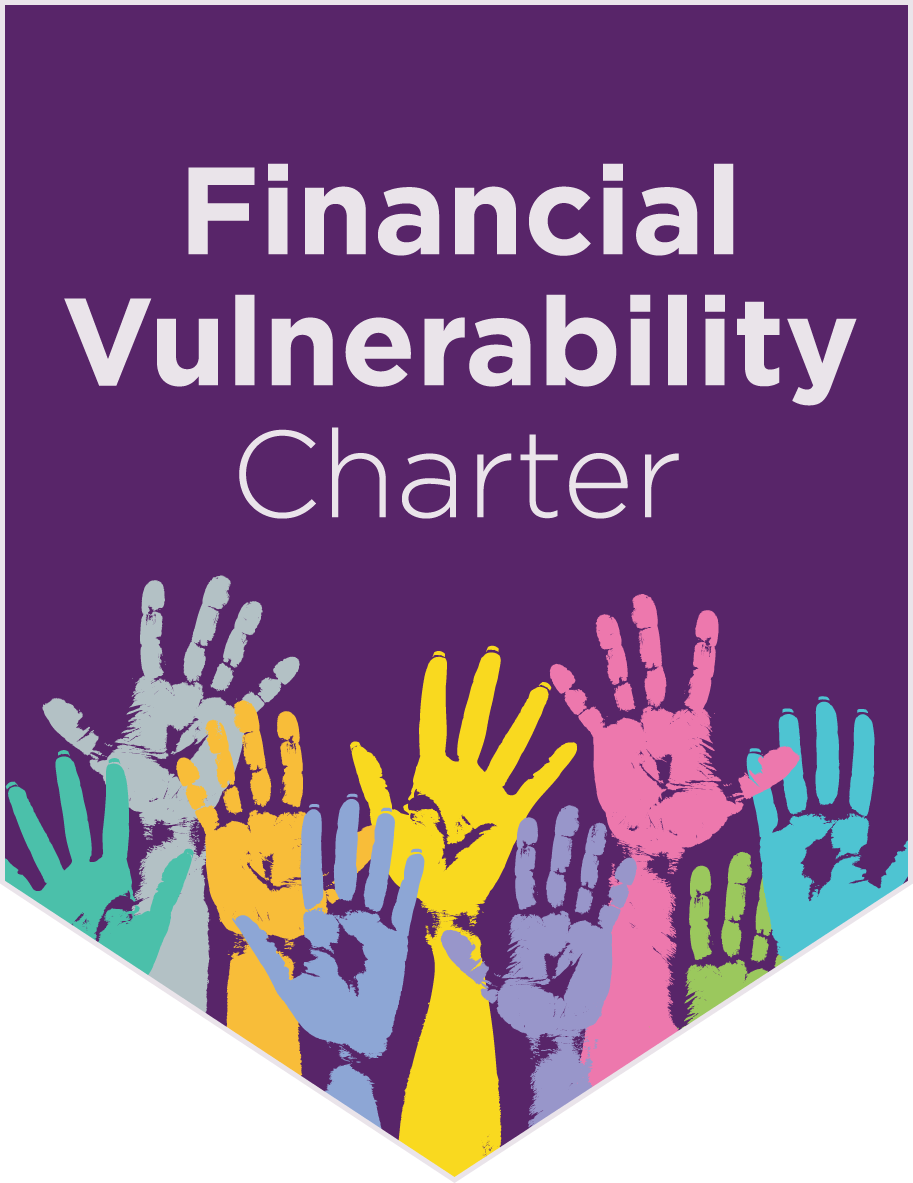 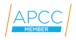 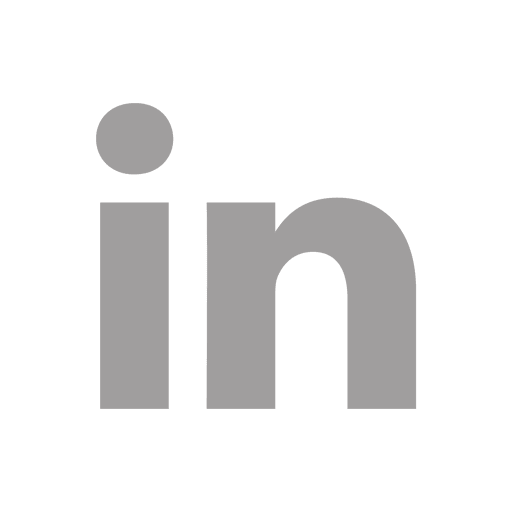 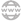 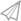 ‹#›
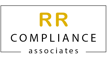 Regulatory Updates – FCA (General).
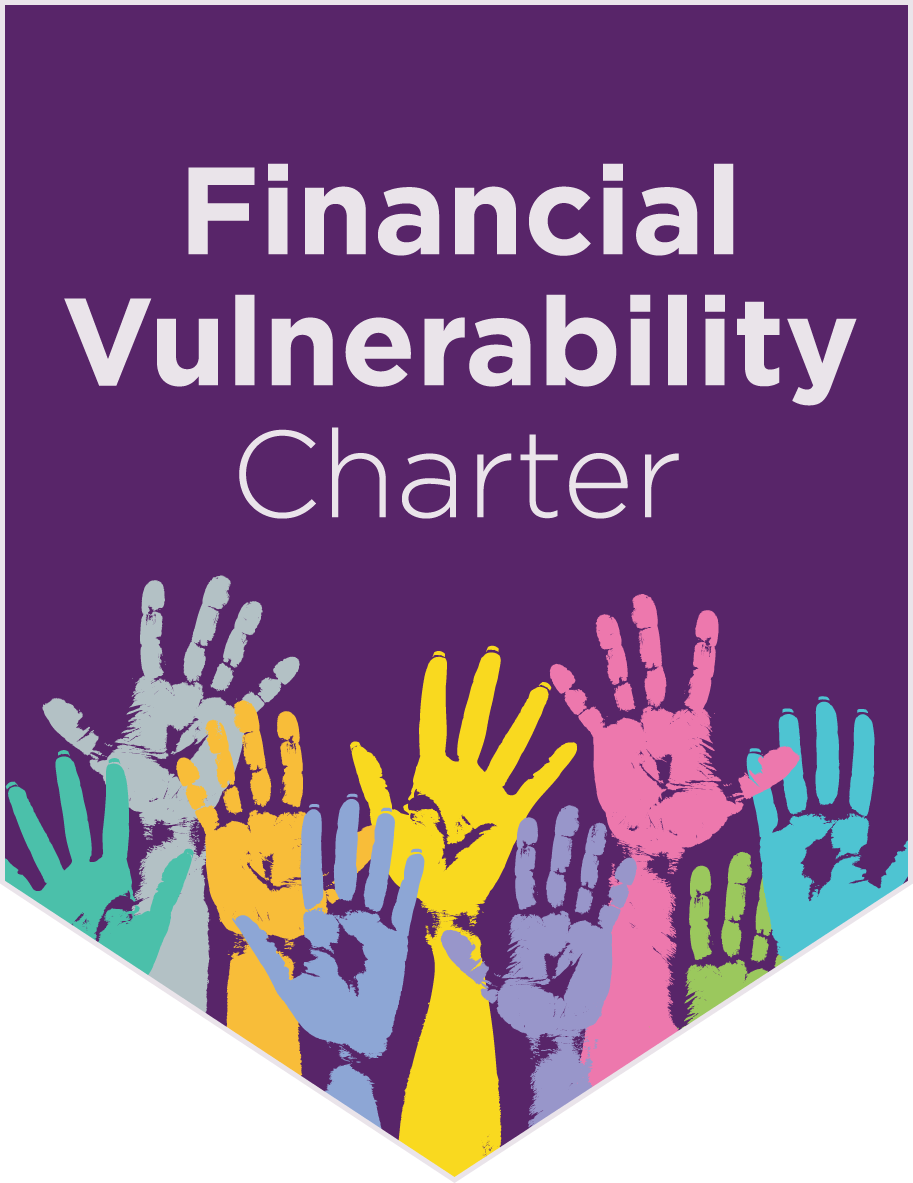 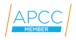 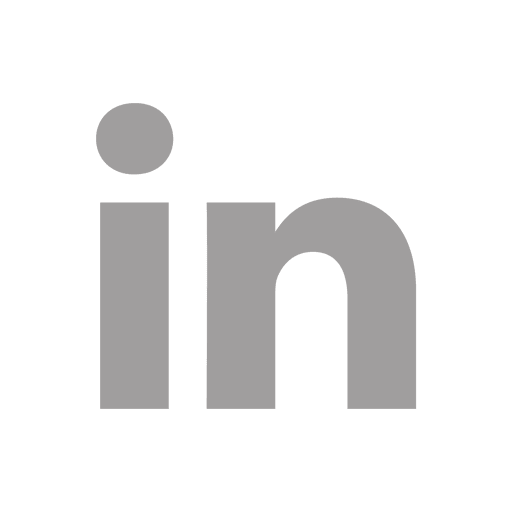 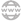 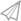 4
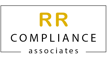 Regulatory Updates – FCA (General).
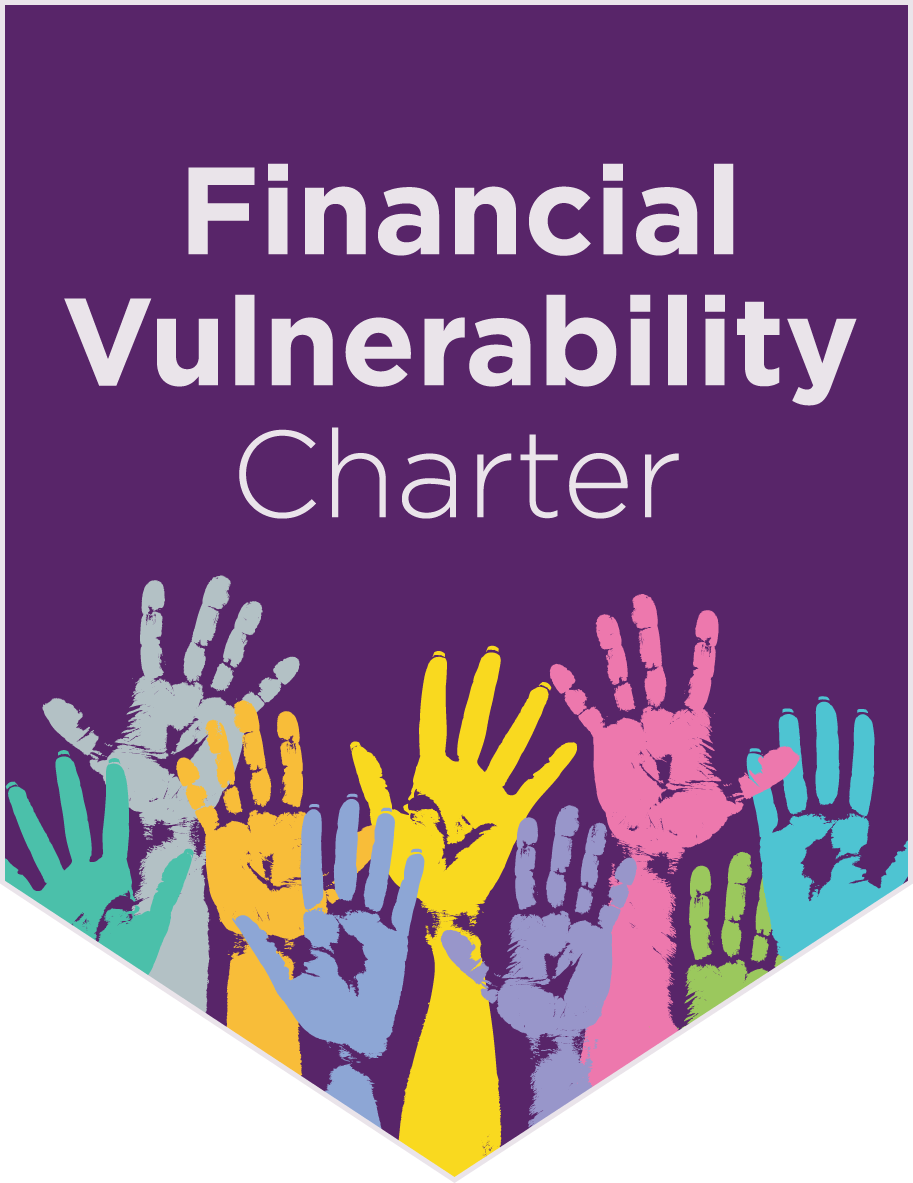 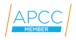 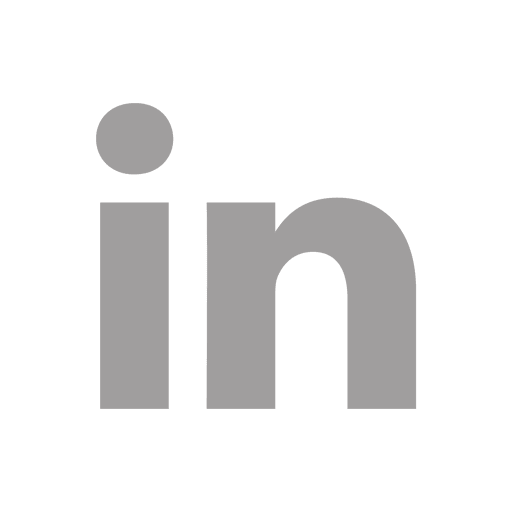 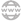 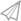 ‹#›
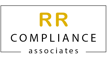 Regulatory Updates – FCA (General).
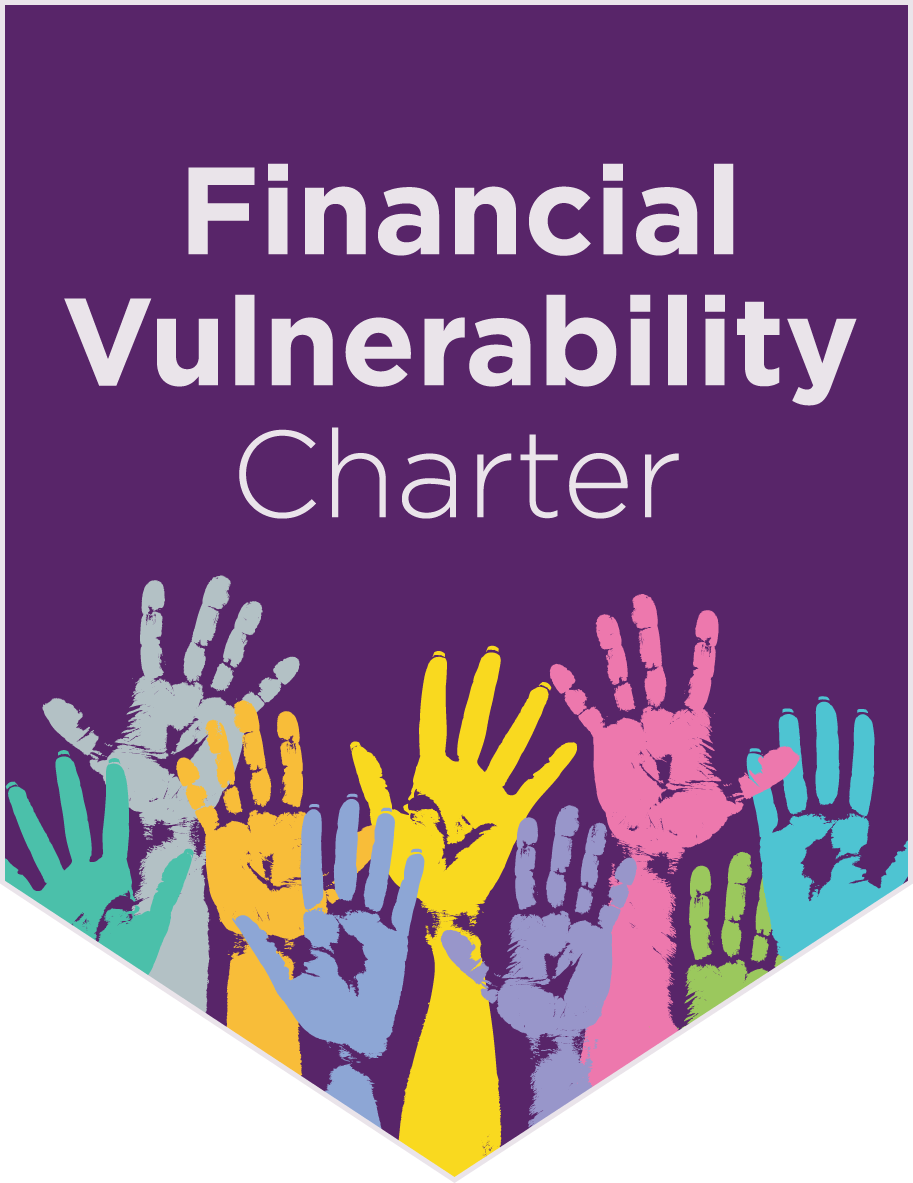 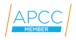 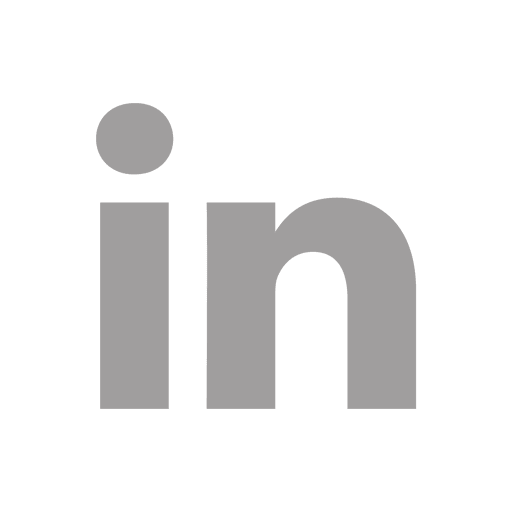 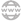 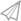 ‹#›
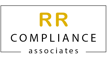 Regulatory Updates – FCA (General).
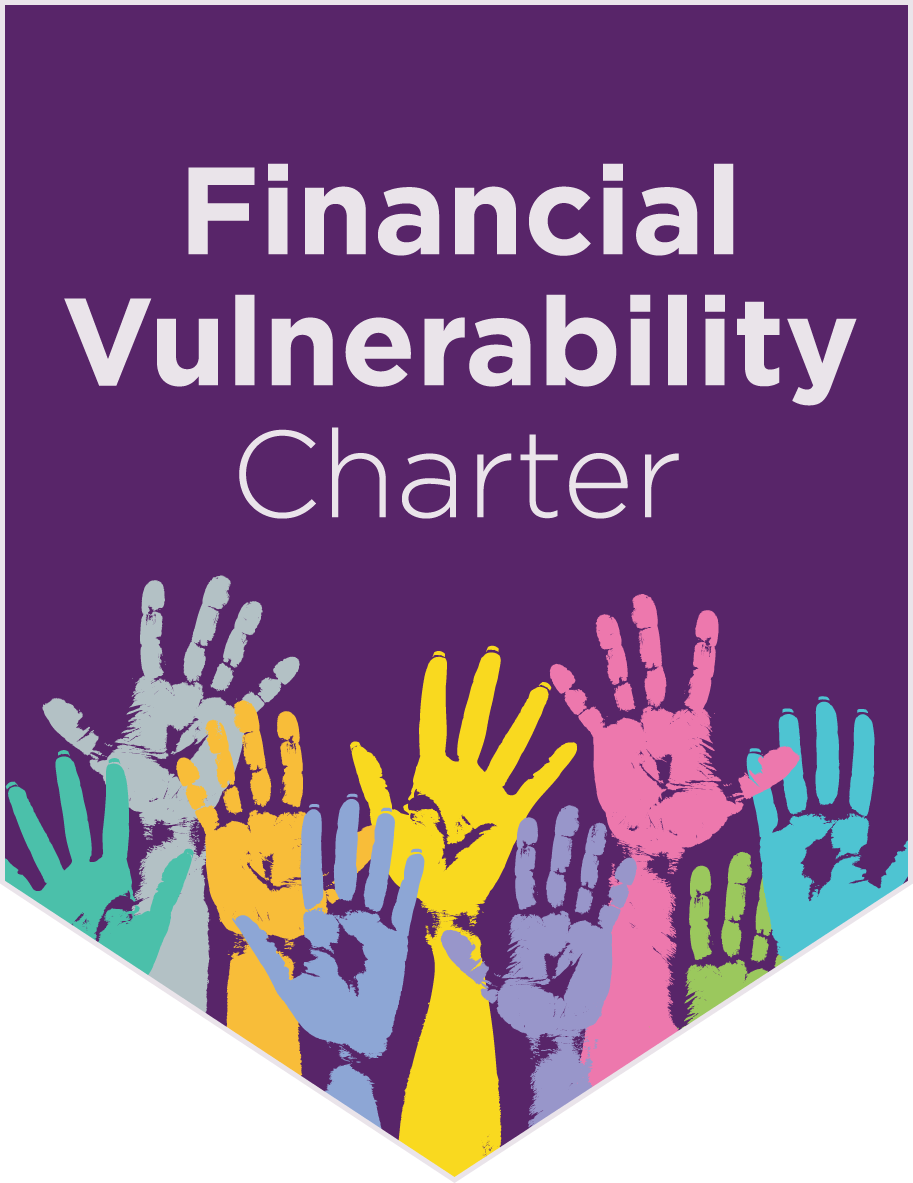 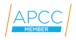 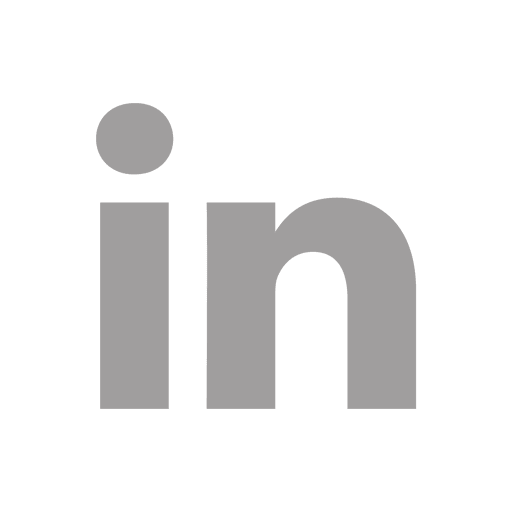 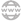 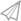 5
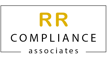 Regulatory Updates – FCA (General).
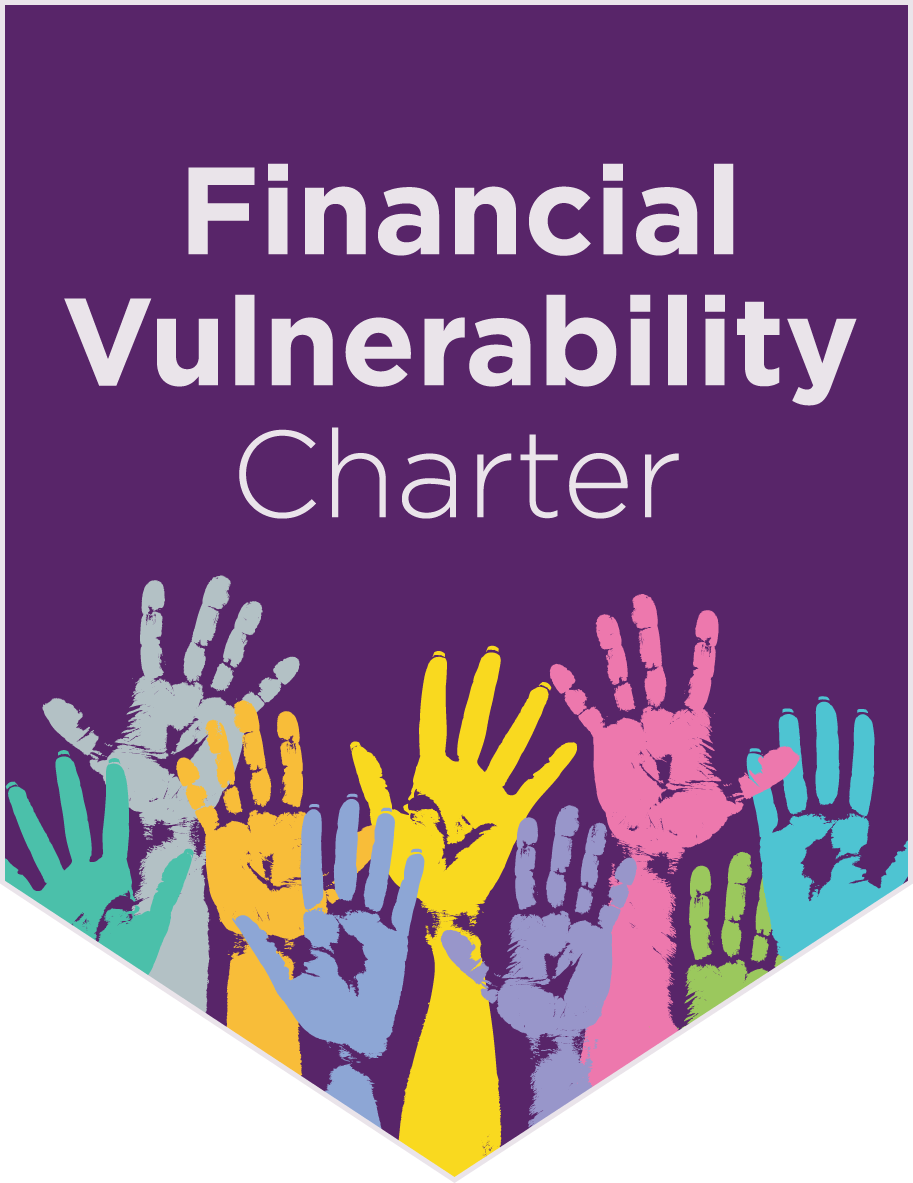 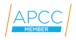 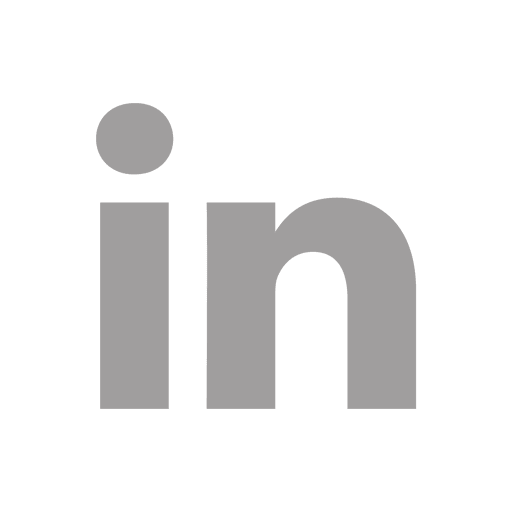 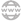 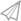 ‹#›
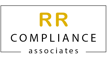 Regulatory Updates – FCA (General).
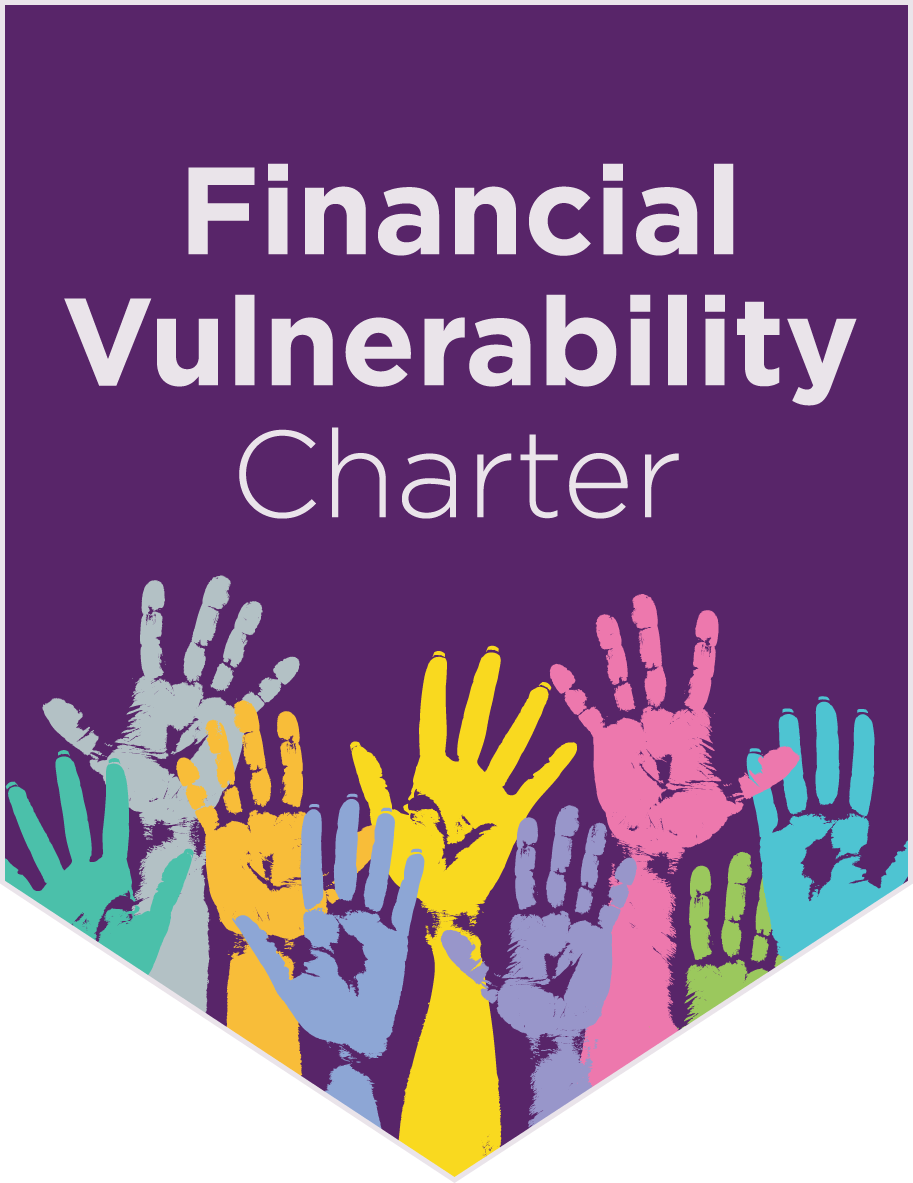 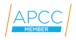 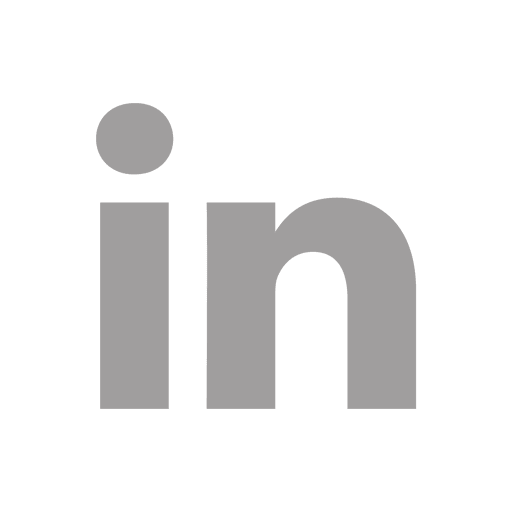 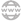 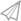 ‹#›
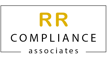 Regulatory Updates – FCA (General).
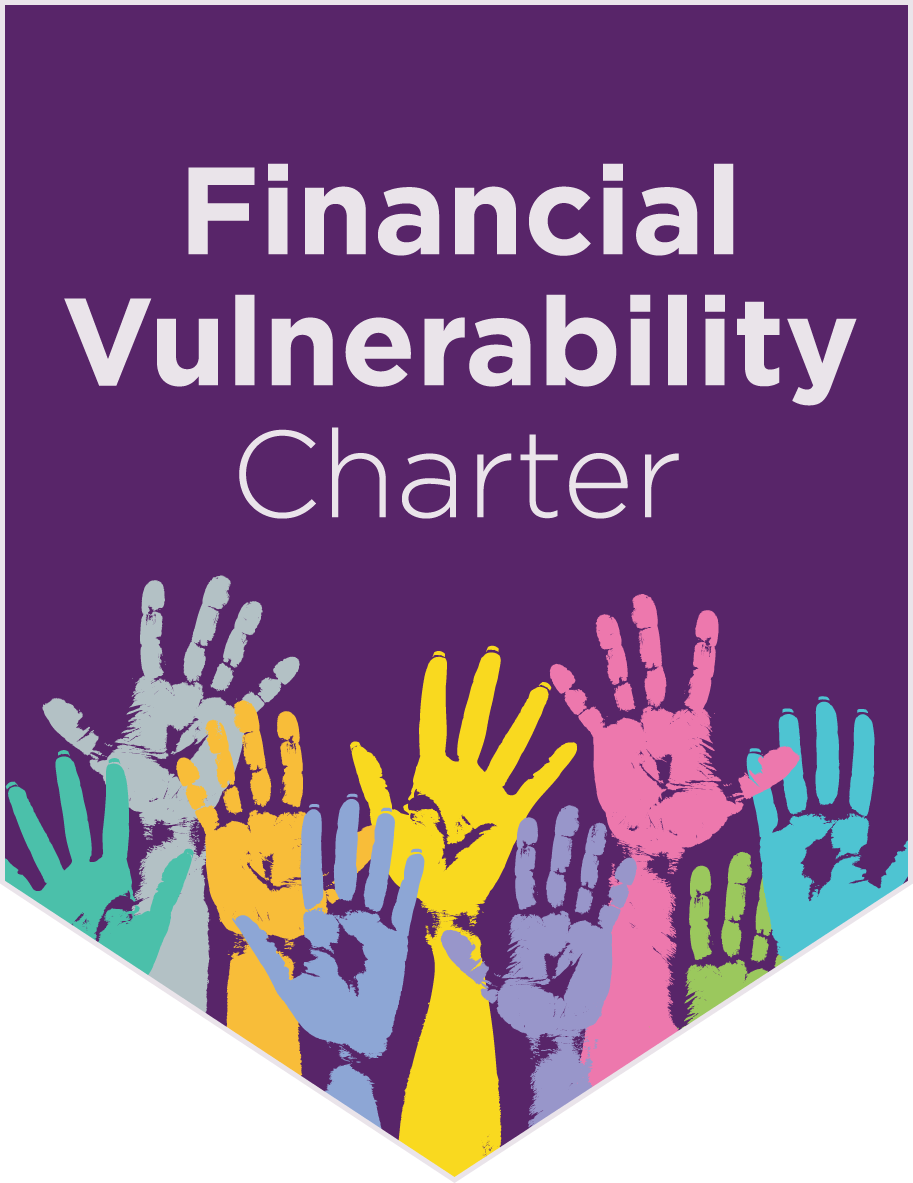 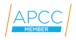 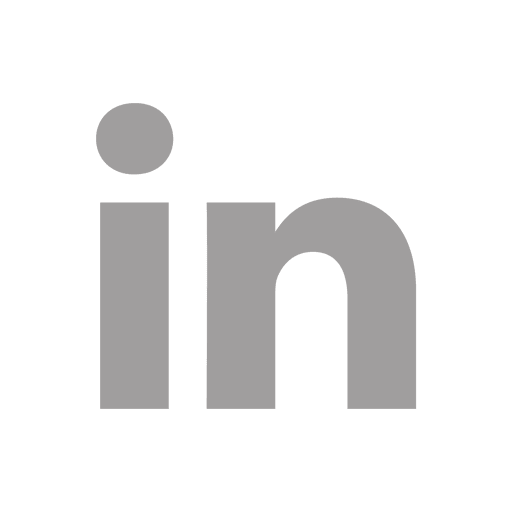 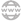 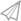 ‹#›
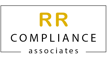 Regulatory Updates – FCA (General).
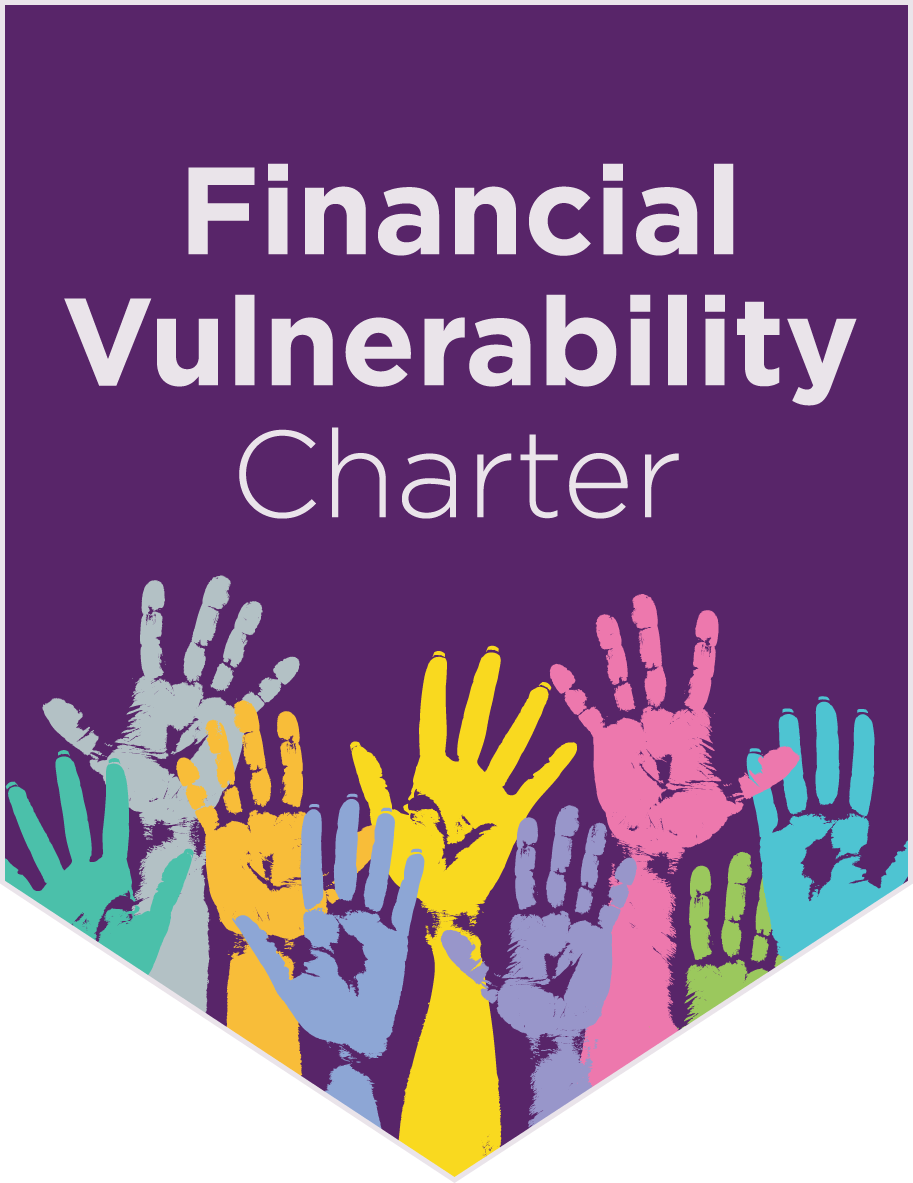 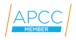 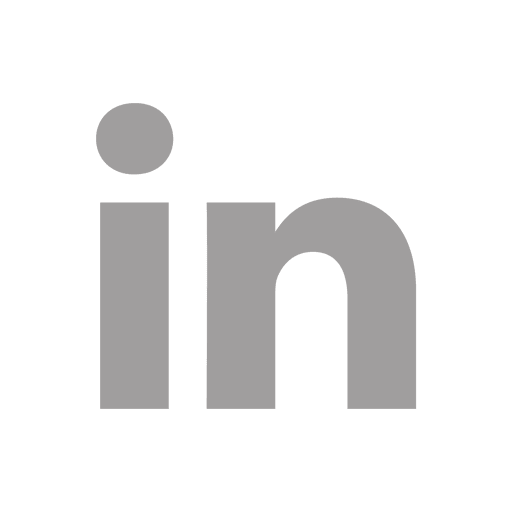 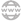 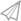 5
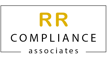 Regulatory Updates – FCA (General).
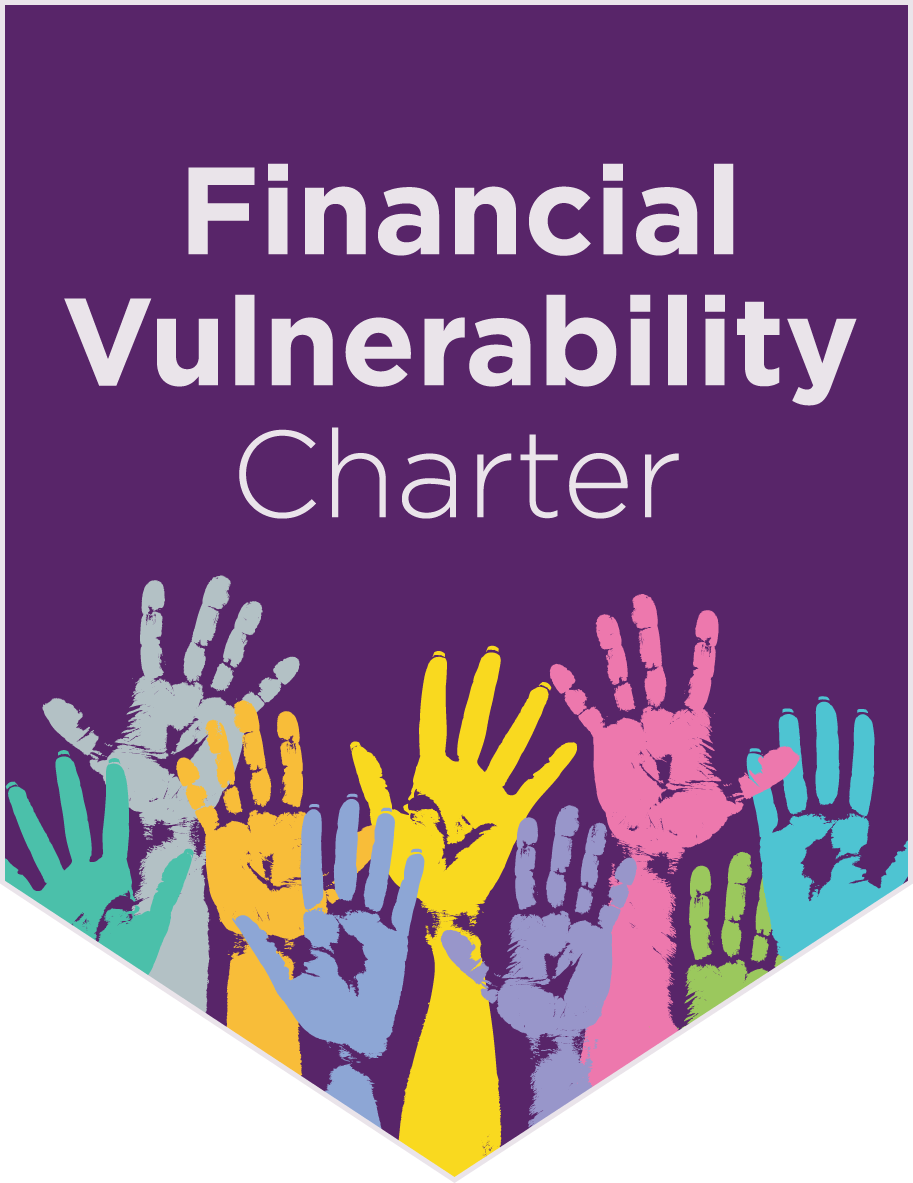 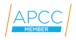 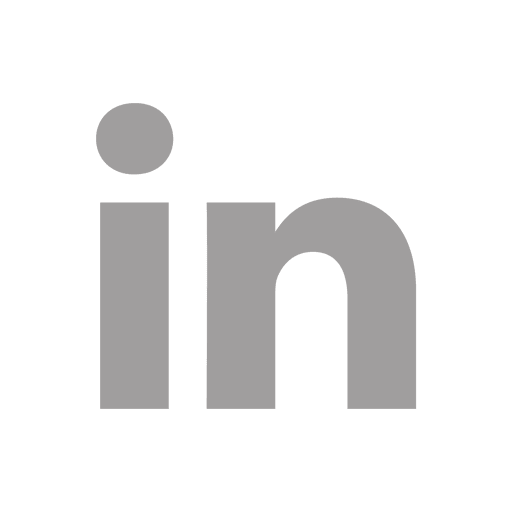 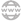 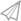 ‹#›
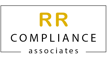 Regulatory Updates – FCA (General).
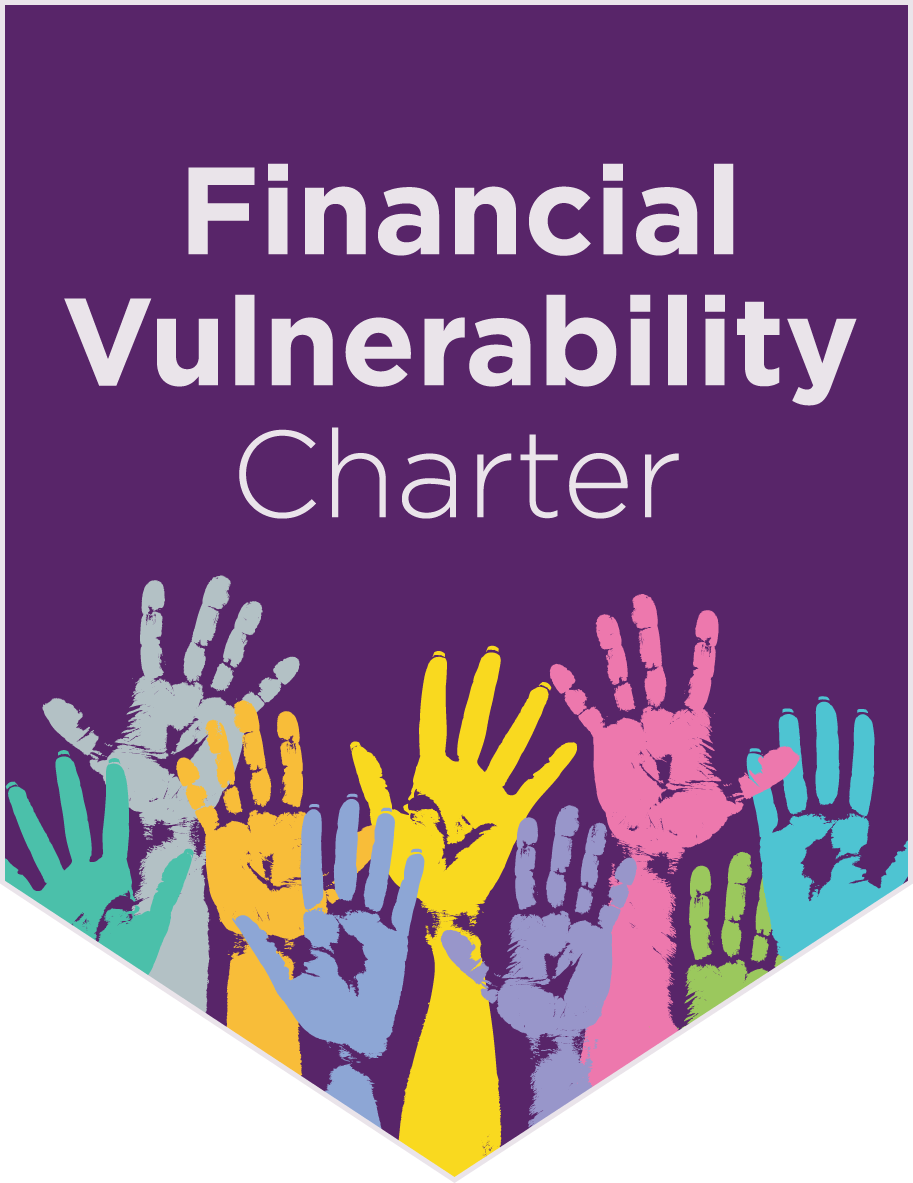 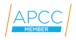 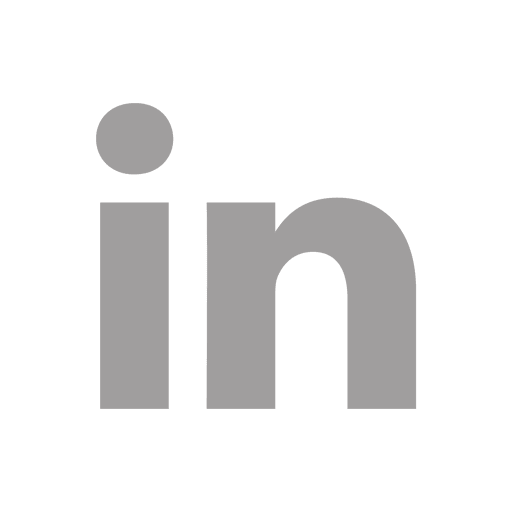 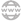 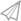 5
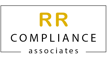 Regulatory Updates – FCA (General).
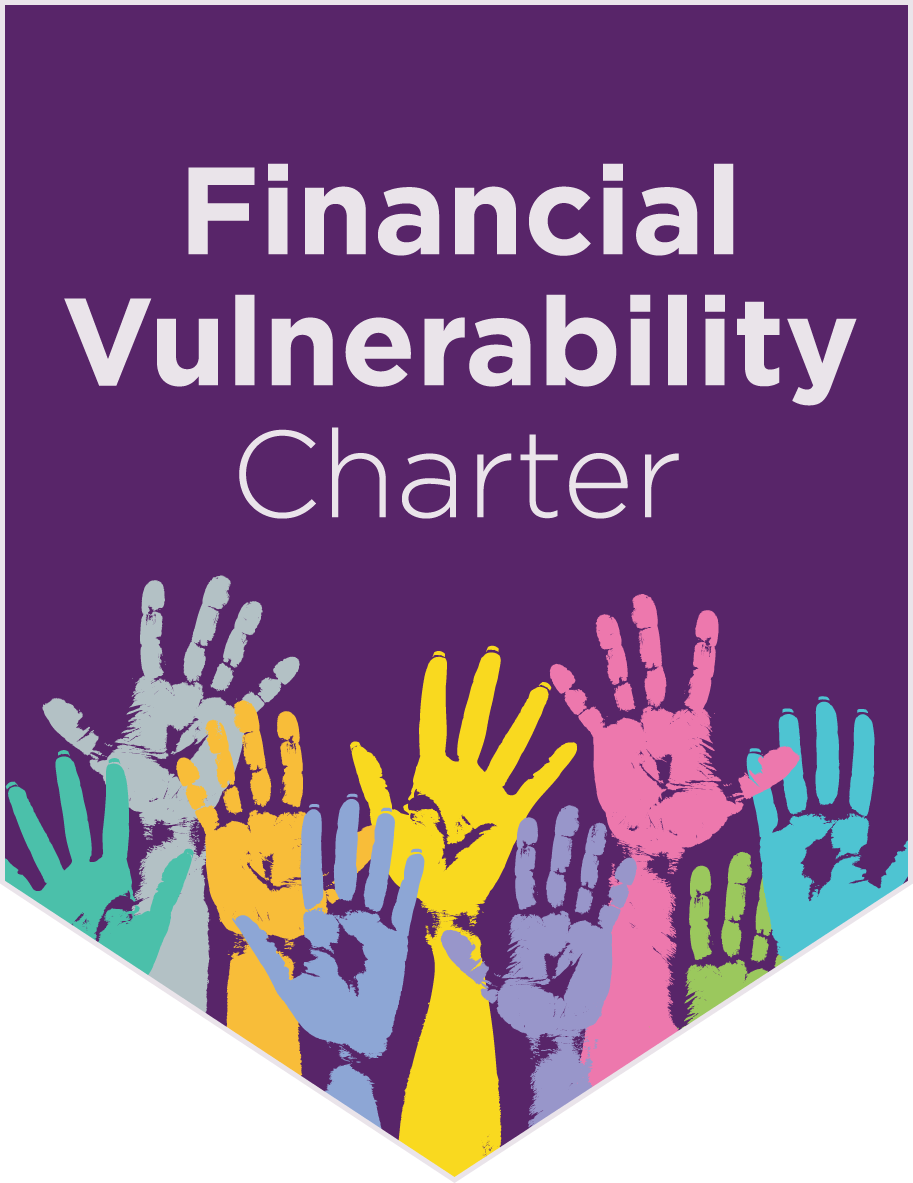 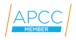 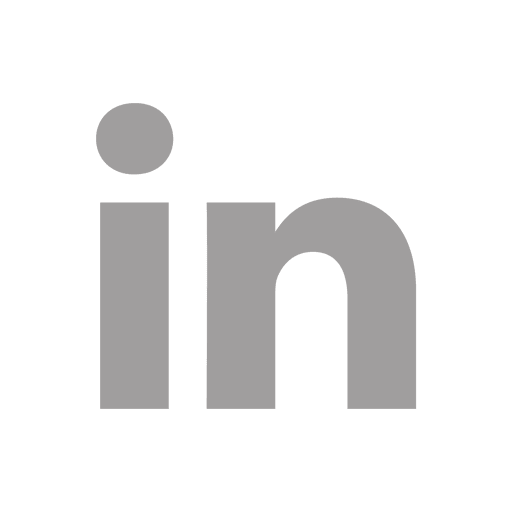 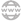 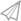 ‹#›
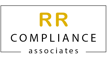 Regulatory Updates – FCA (General).
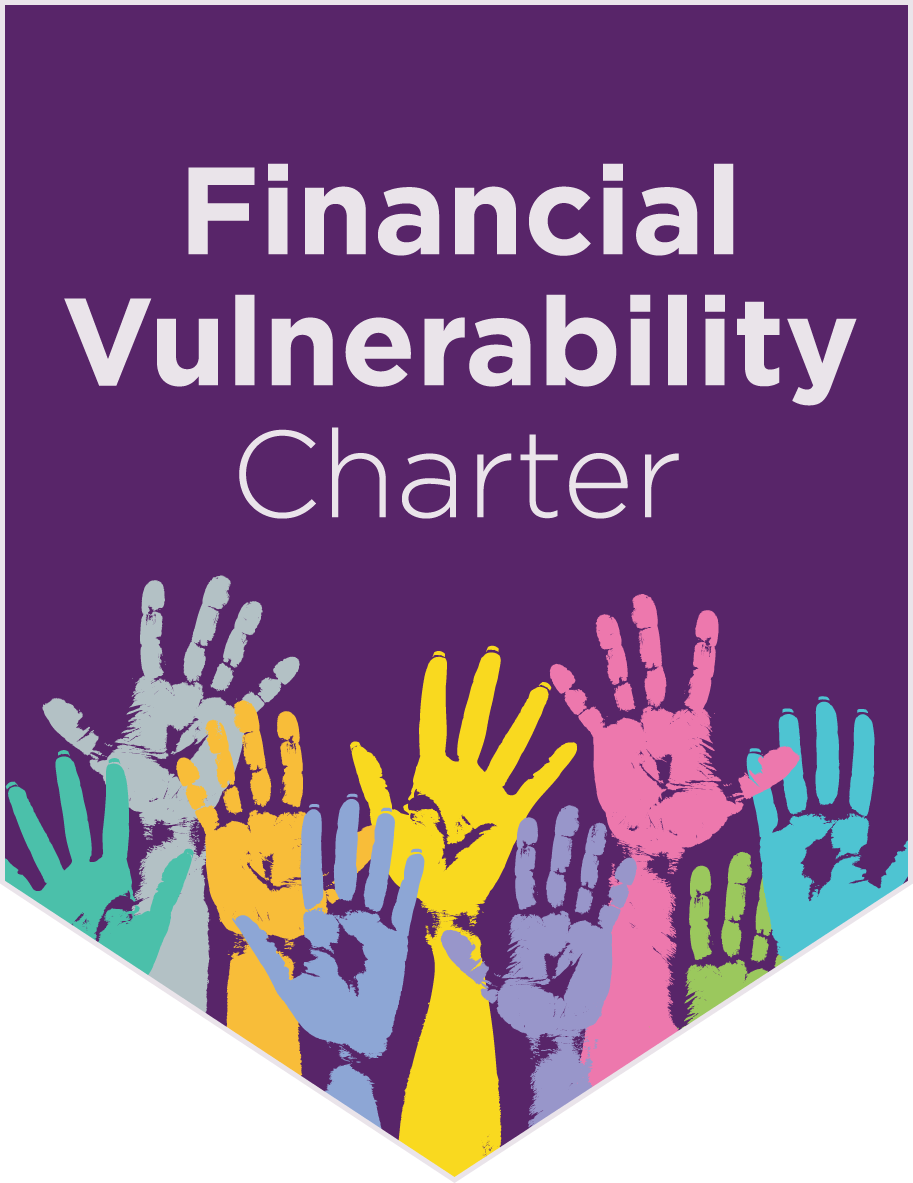 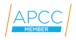 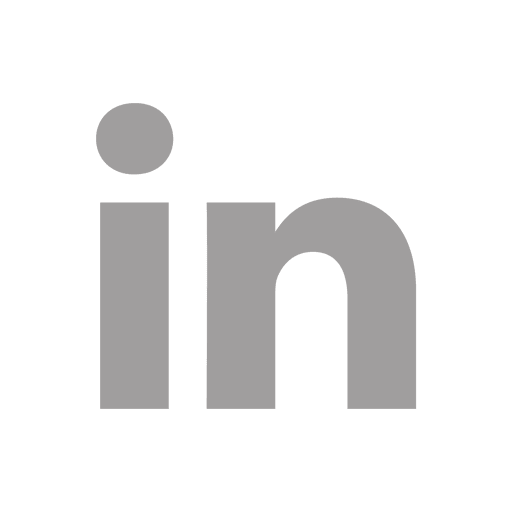 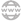 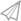 ‹#›
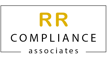 Regulatory Updates – FCA (General).
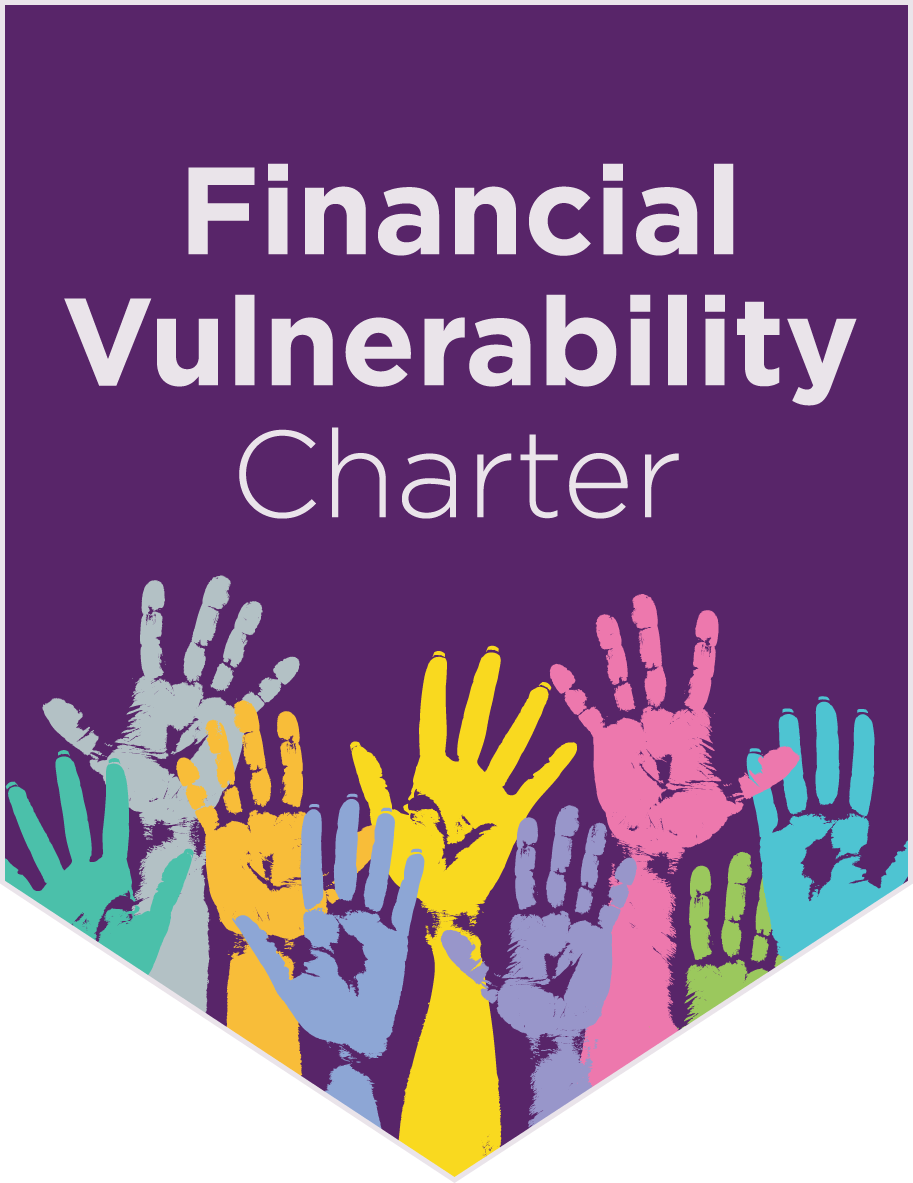 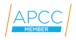 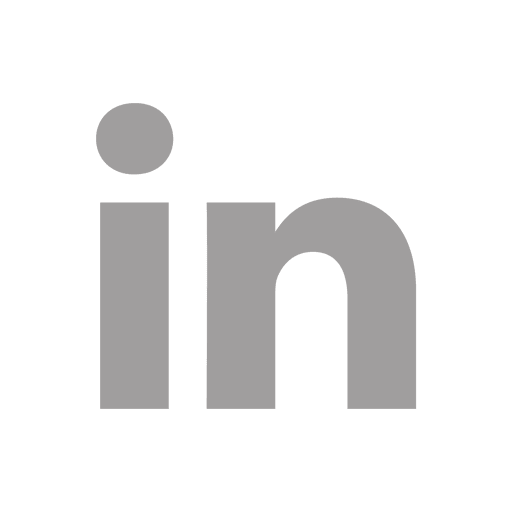 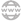 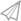 4
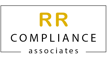 Regulatory Updates – FCA (General).
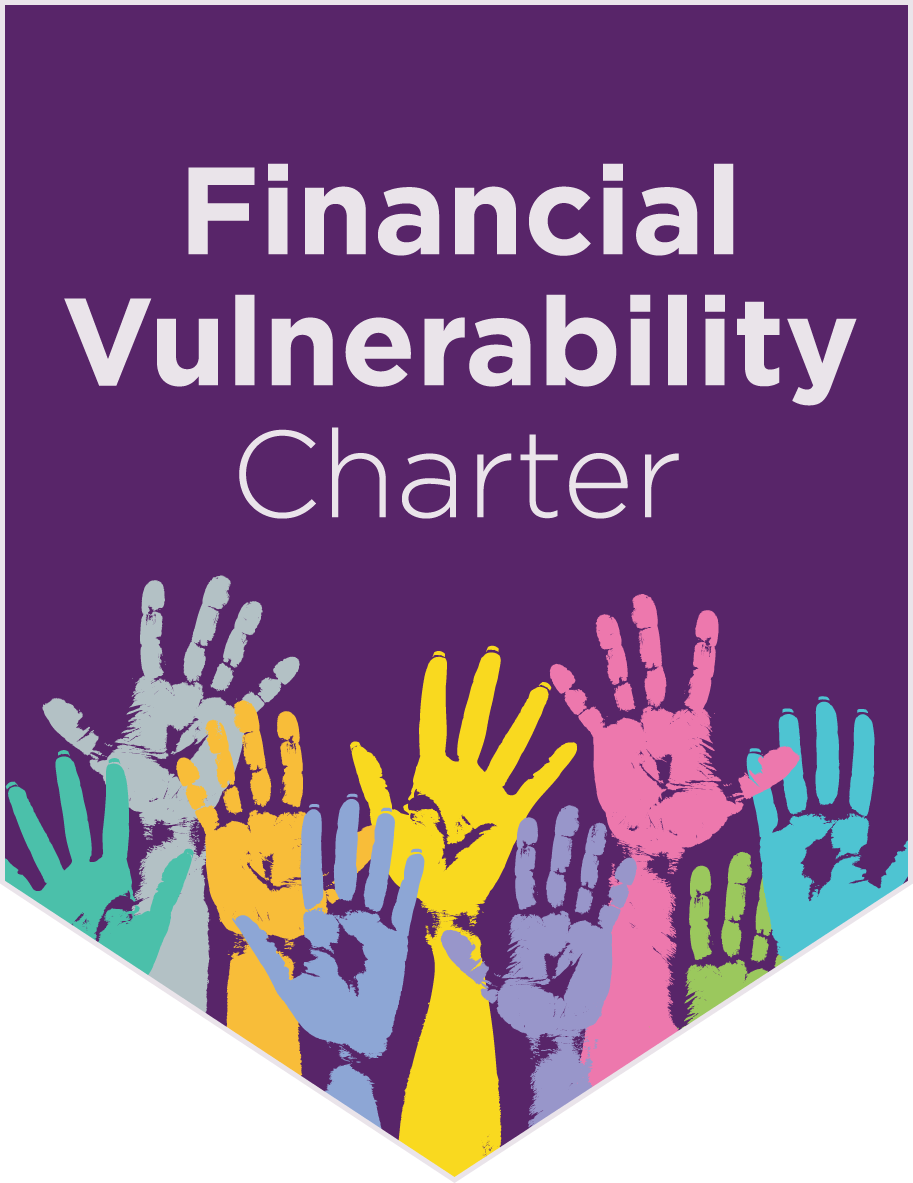 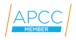 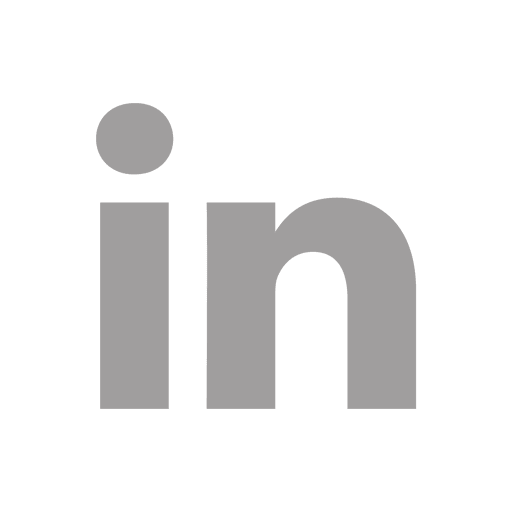 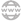 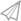 4
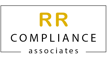 Regulatory Updates – FCA (General).
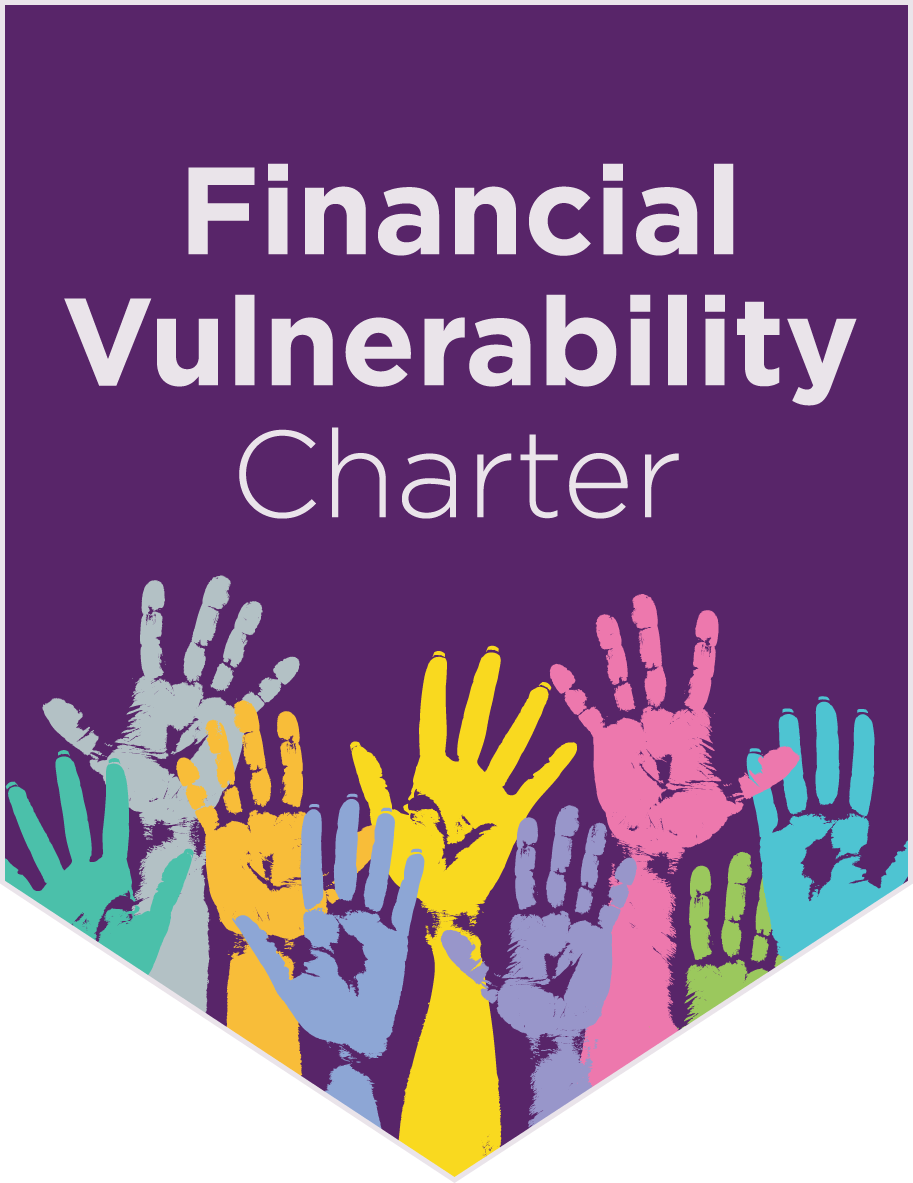 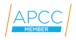 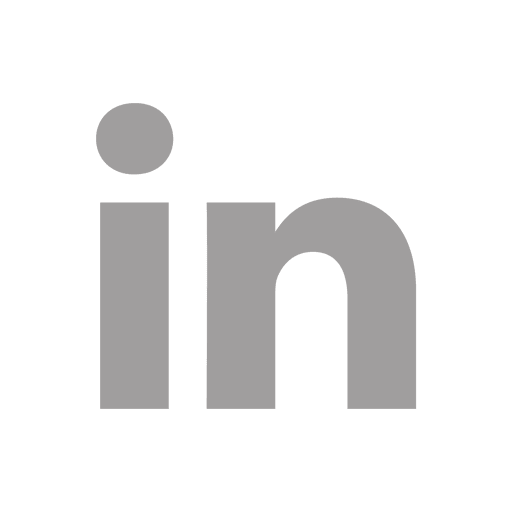 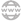 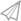 ‹#›
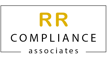 Regulatory Updates – FCA (General).
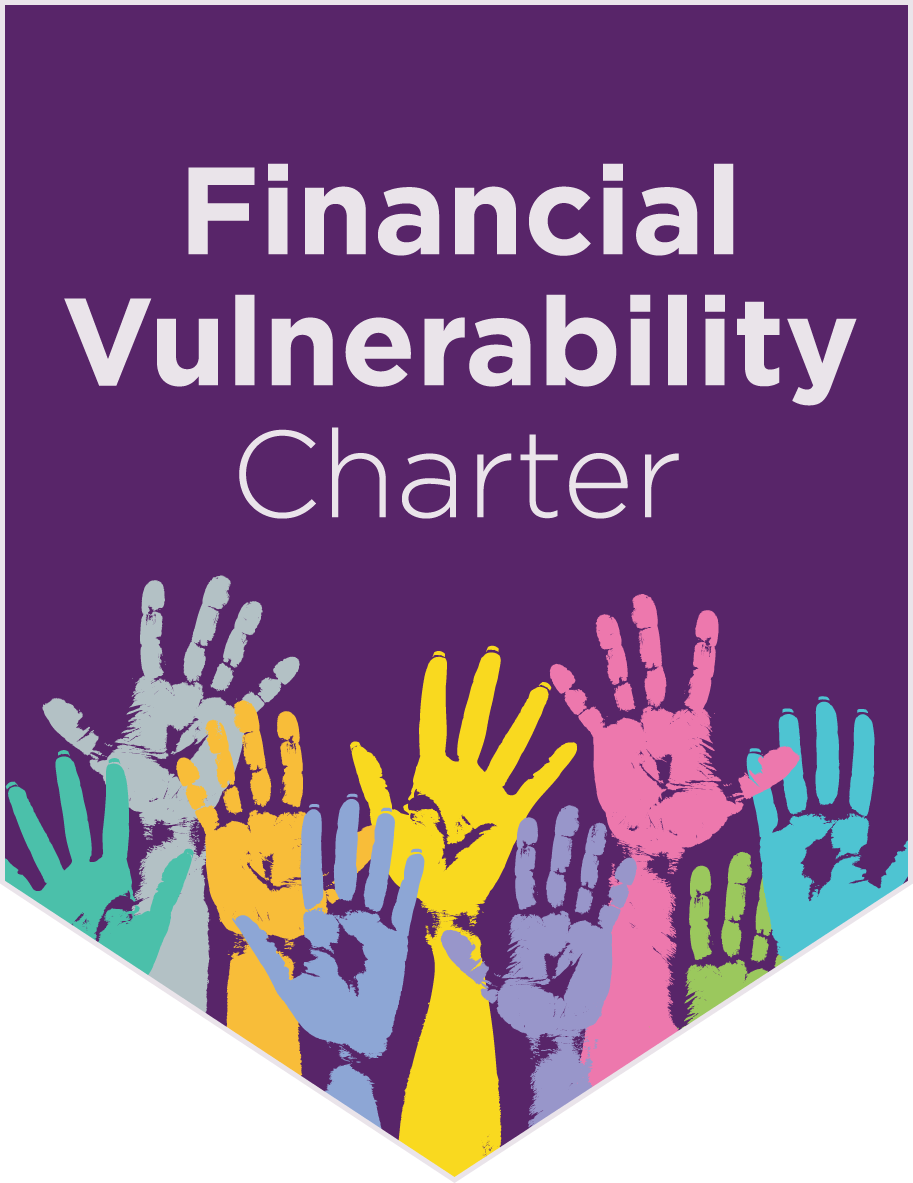 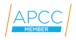 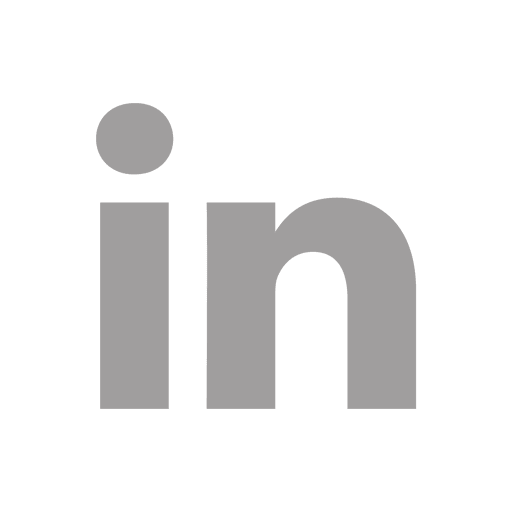 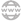 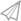 ‹#›
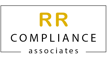 Regulatory Updates – FCA (General).
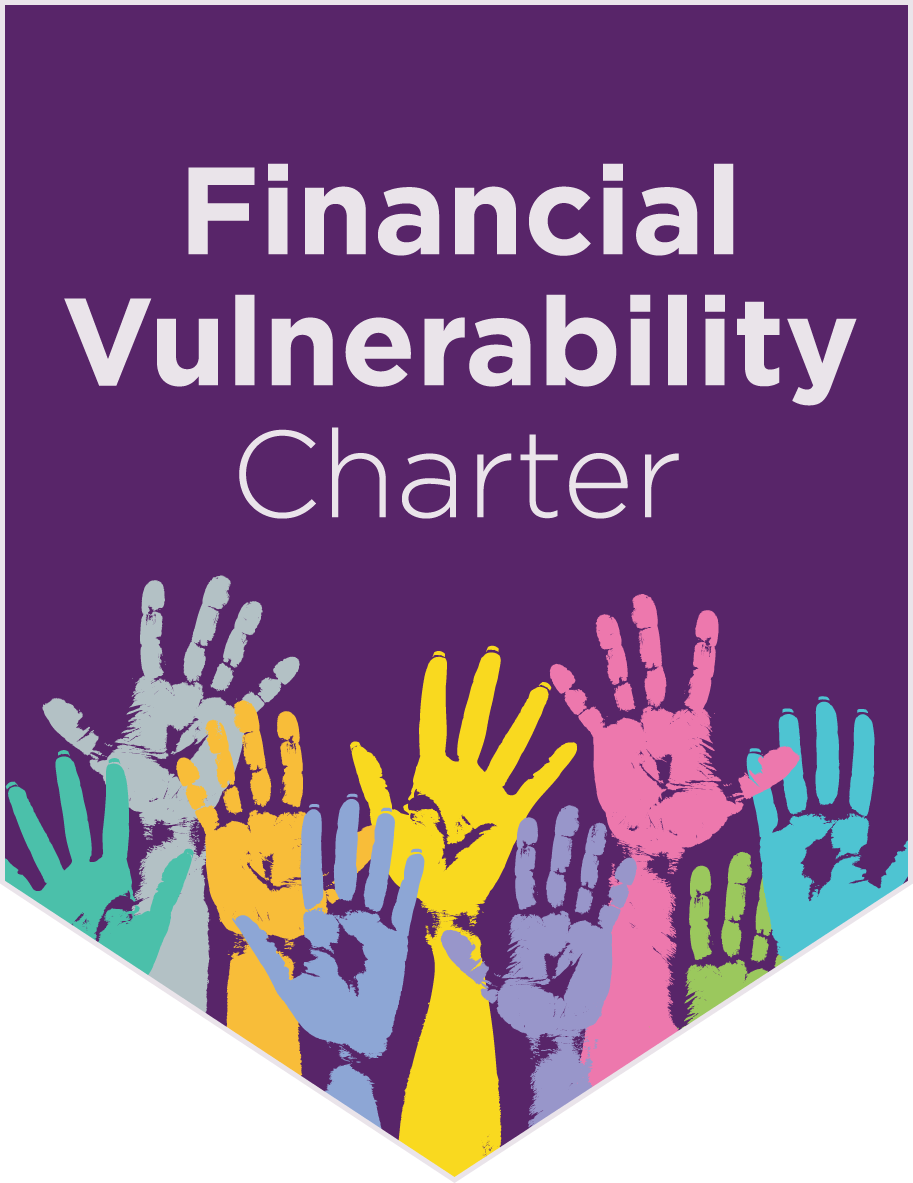 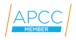 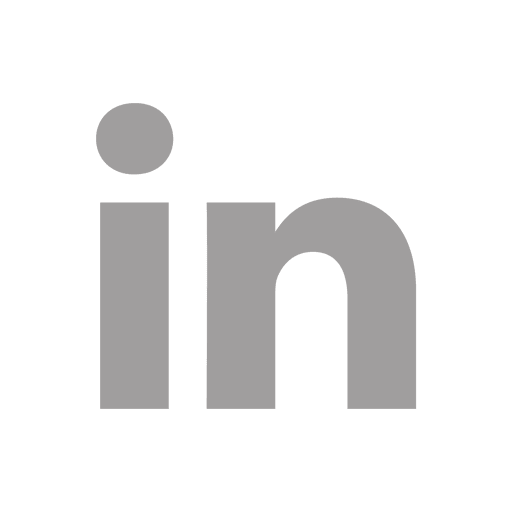 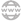 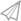 ‹#›
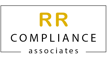 Regulatory Updates – FCA (General).
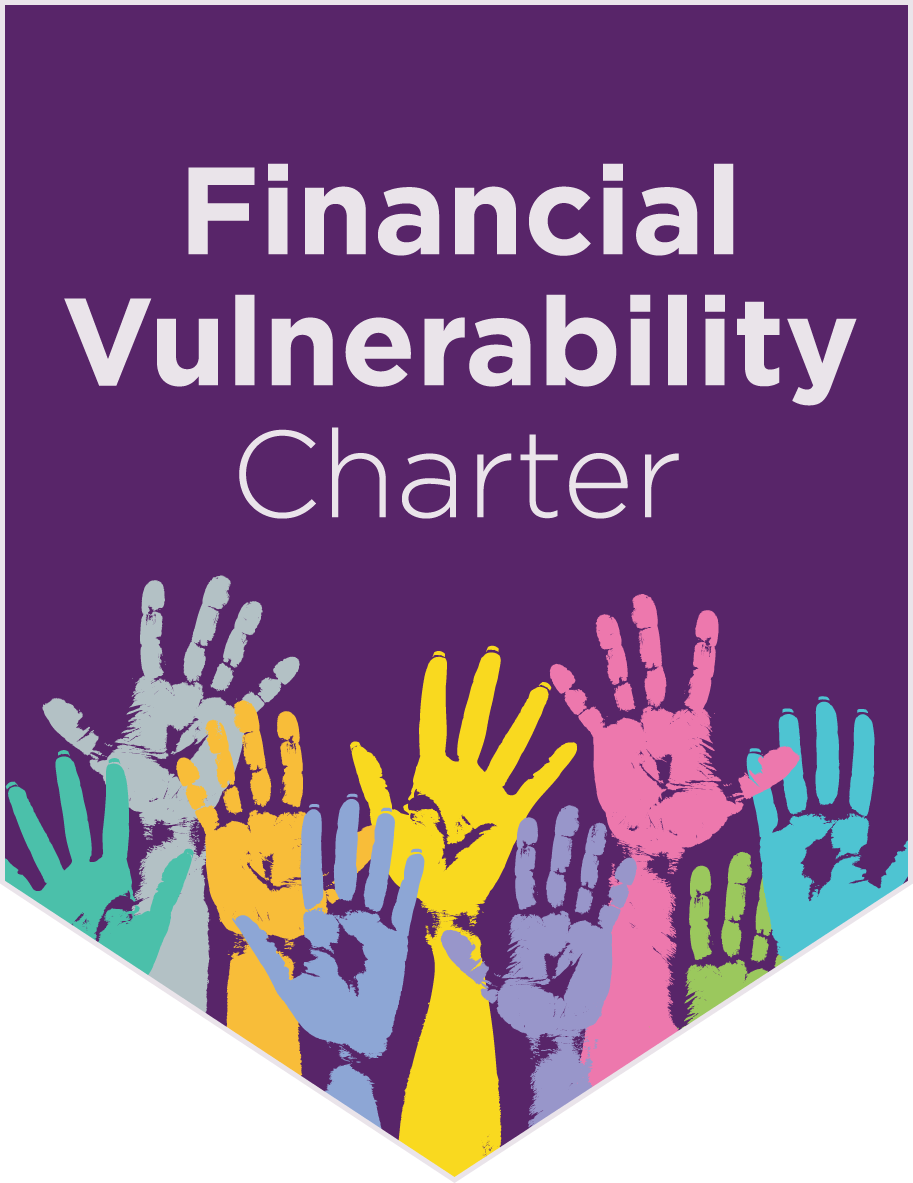 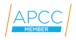 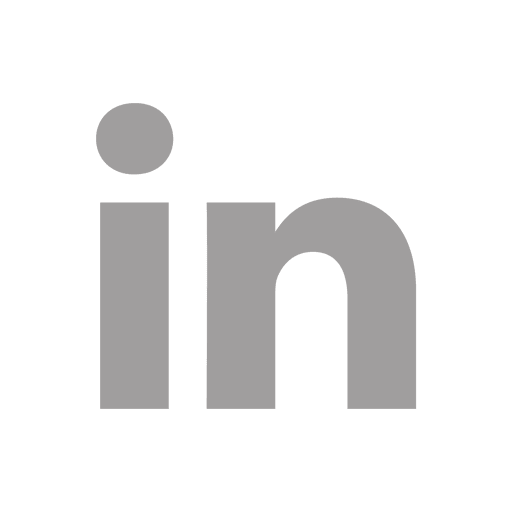 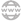 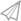 ‹#›
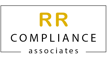 Regulatory Updates – FCA (General).
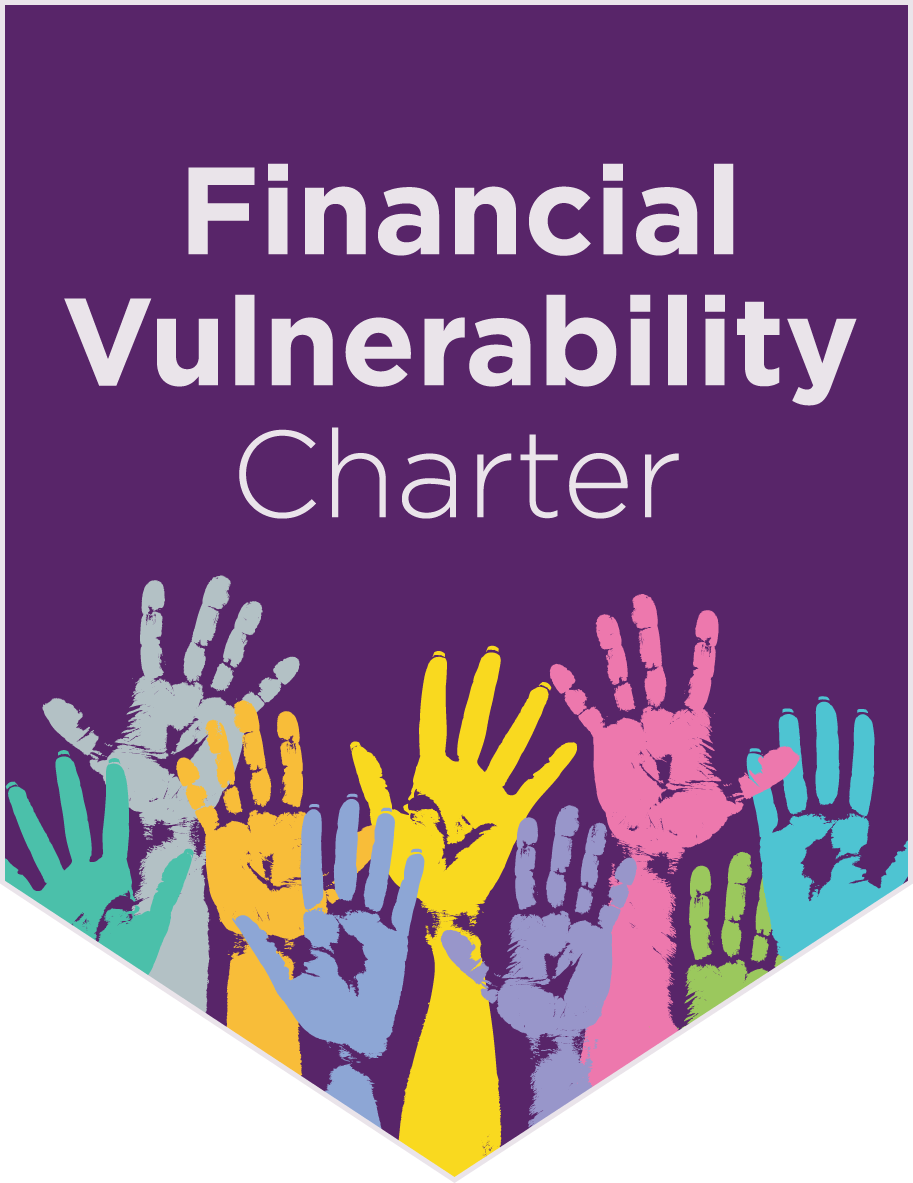 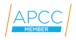 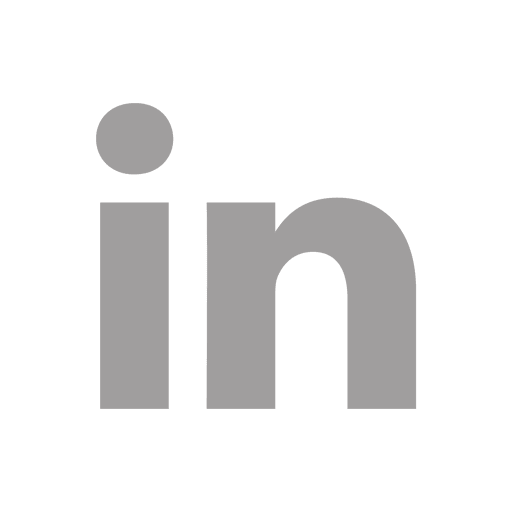 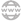 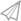 ‹#›
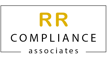 Regulatory Updates – FCA (General).
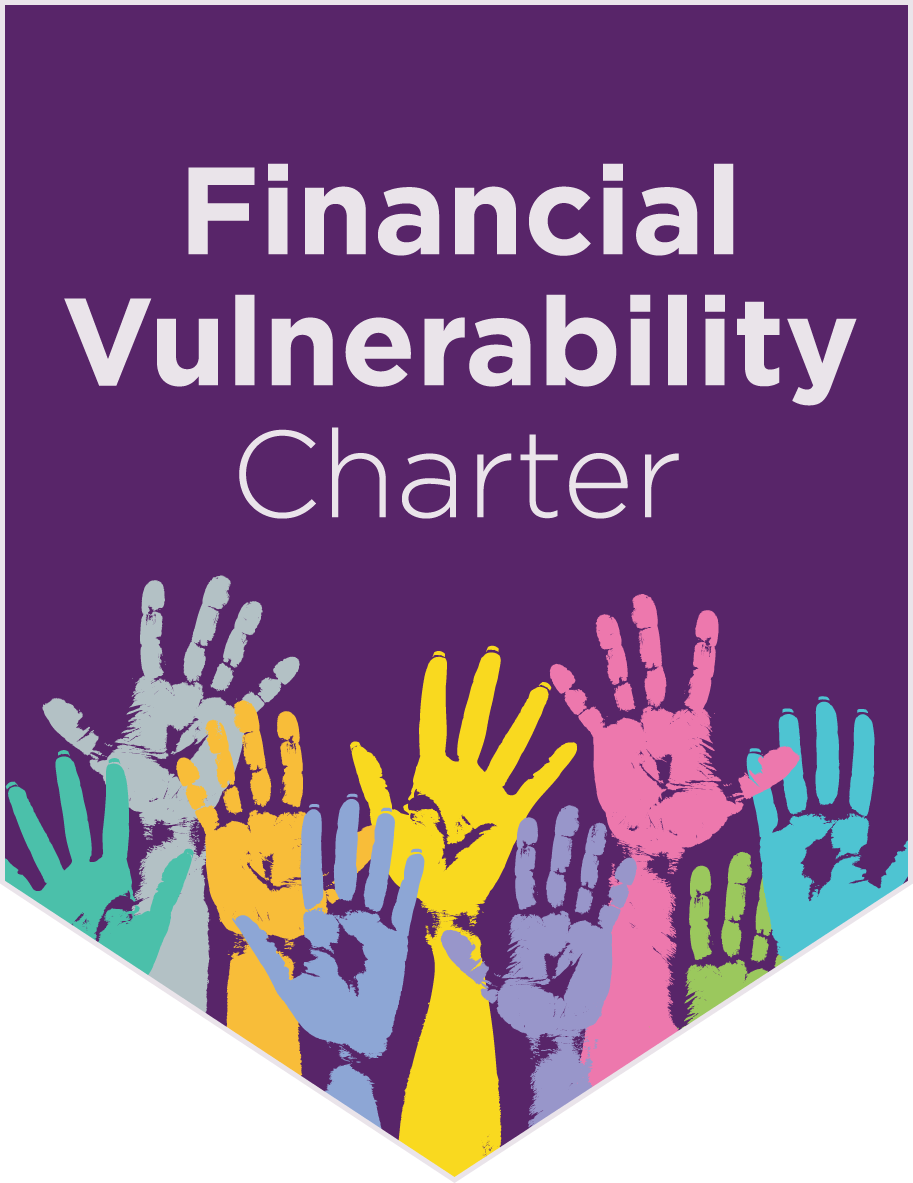 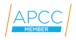 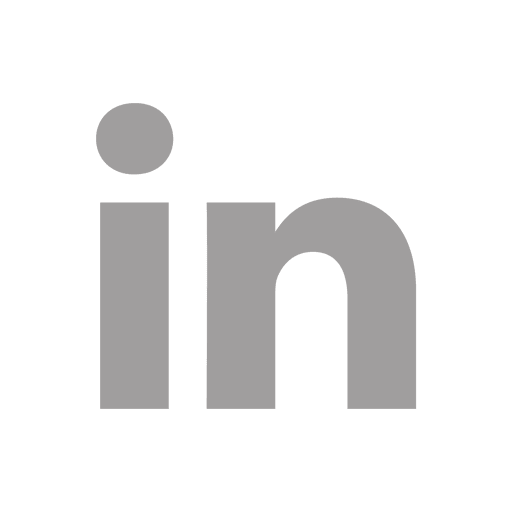 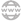 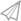 ‹#›
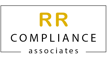 Regulatory Updates – FCA (General).
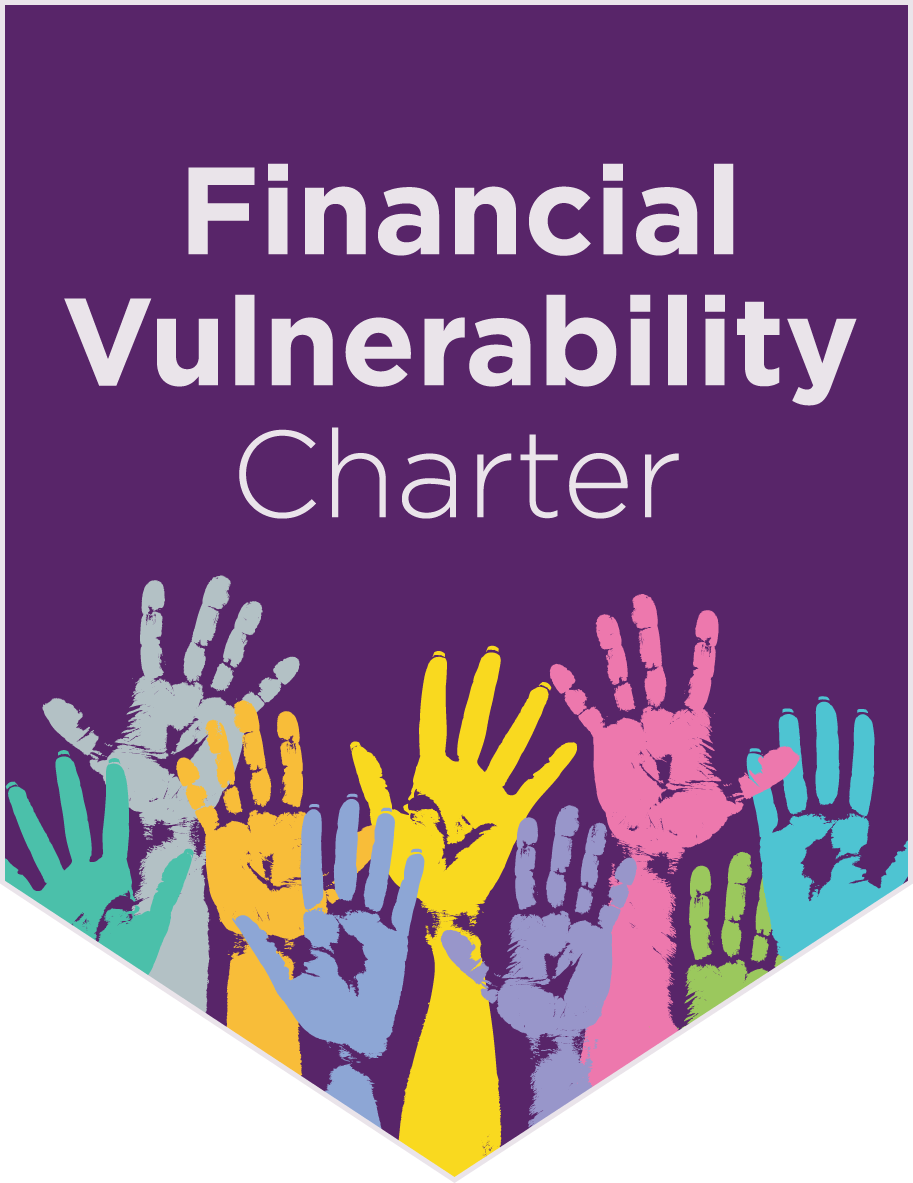 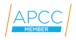 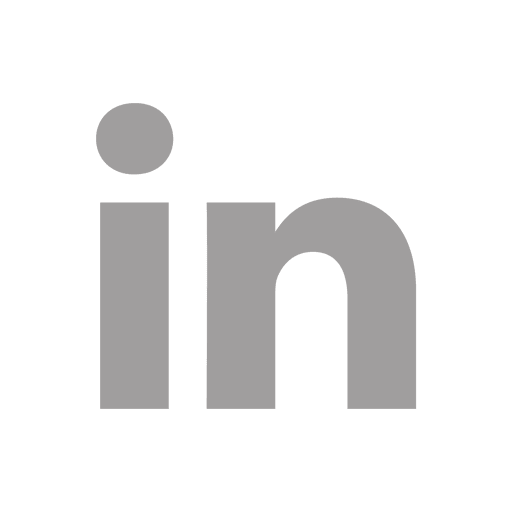 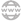 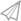 ‹#›
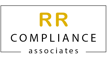 Regulatory Updates – FCA (General).
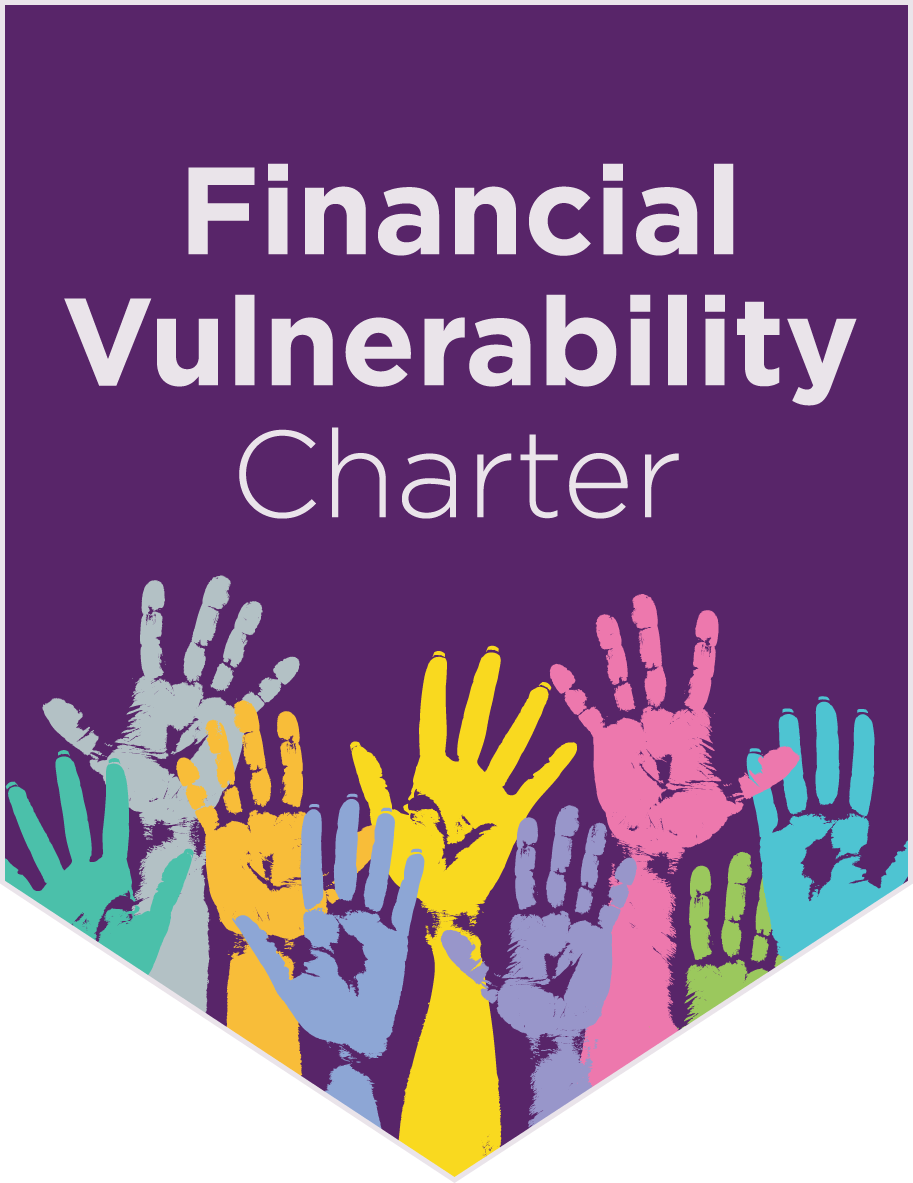 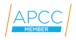 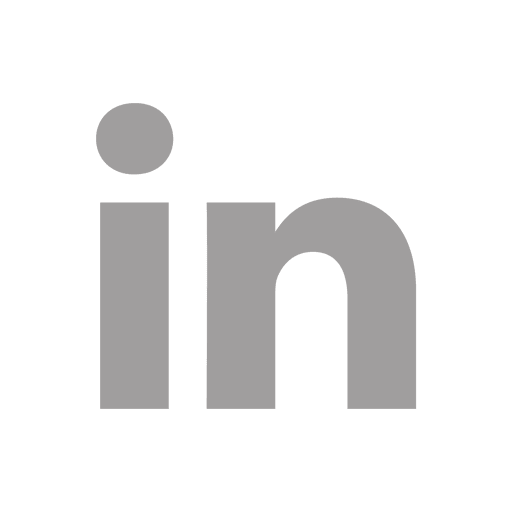 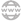 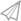 ‹#›
Legal Developments
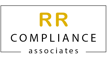 REGULATORY UPDATE.
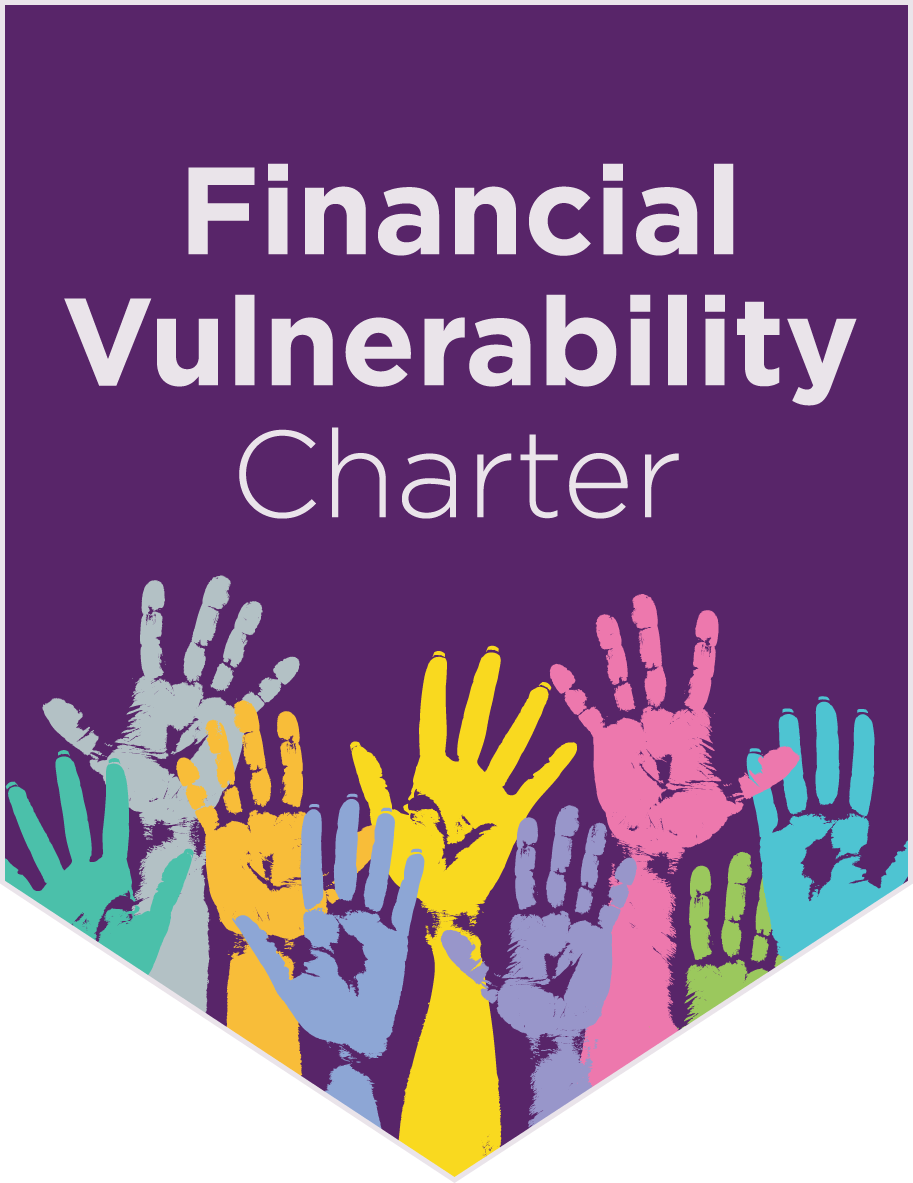 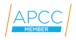 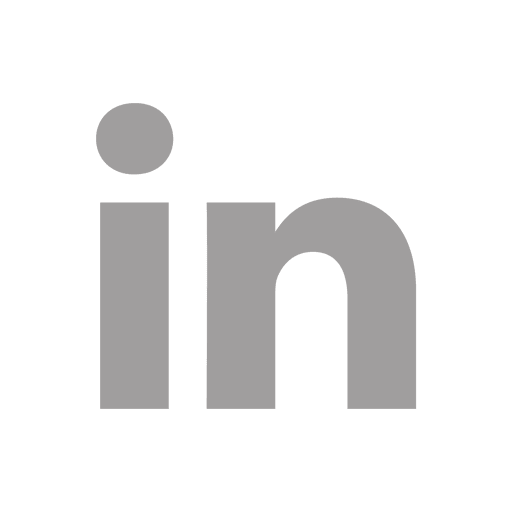 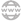 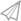 Legal updates and developments are summarised below.
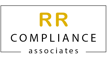 Regulatory Updates – Legal (General).
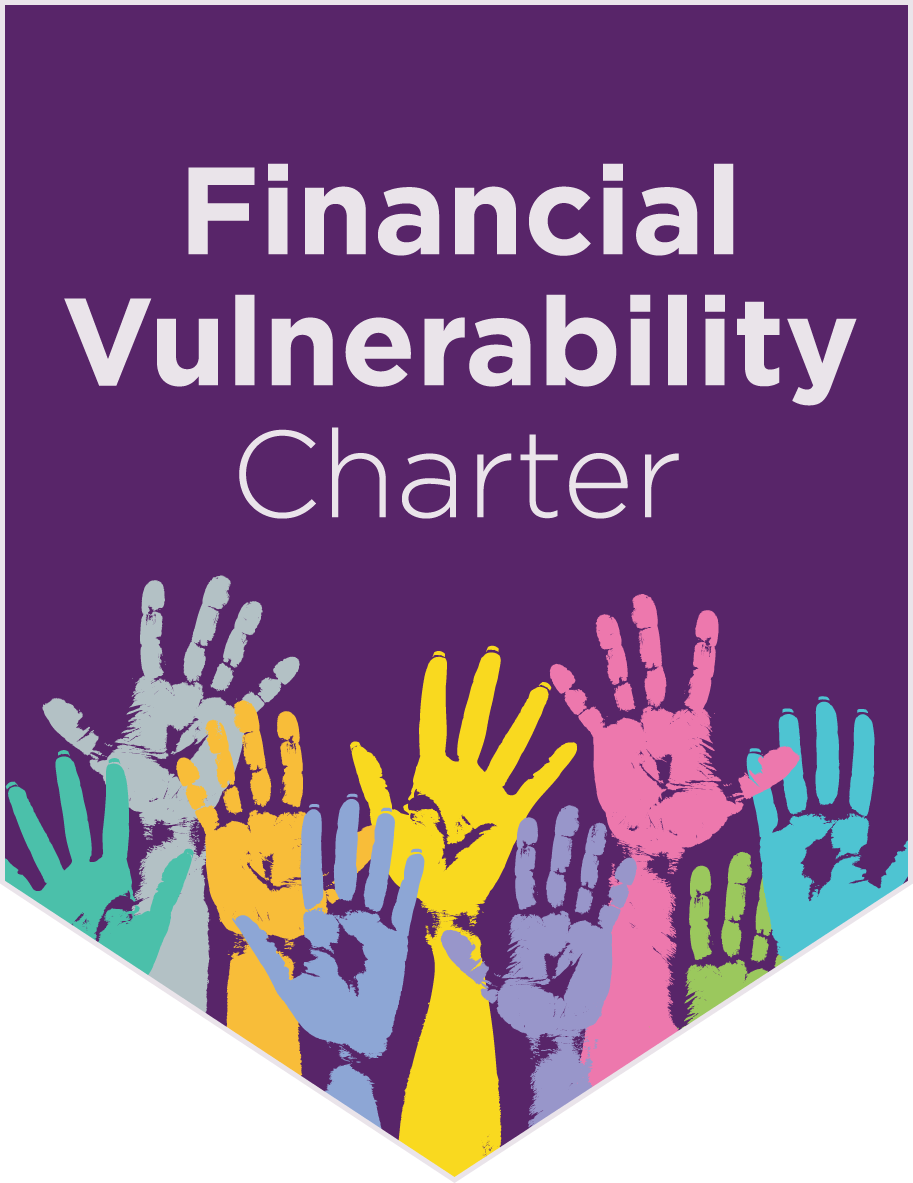 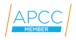 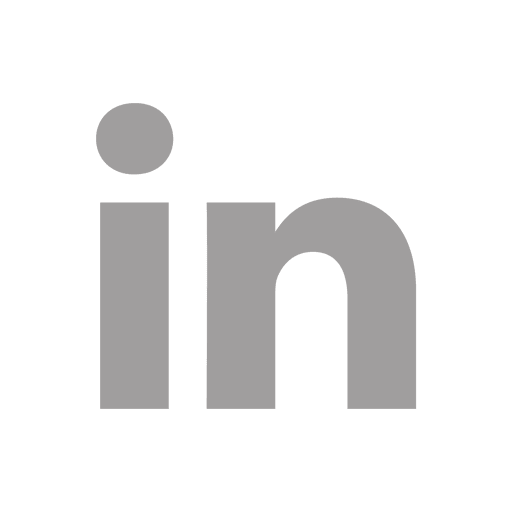 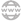 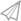 ‹#›
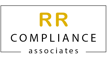 Regulatory Updates – Legal (General).
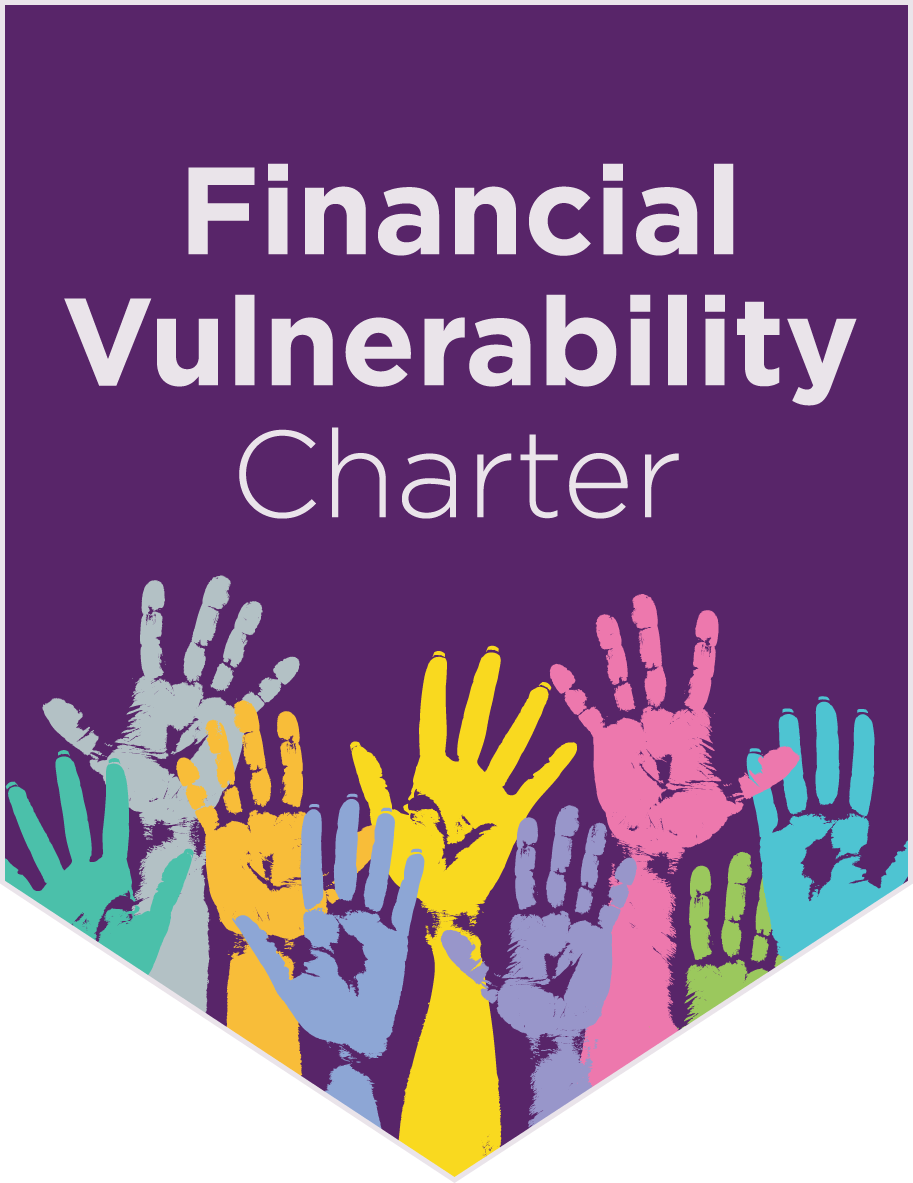 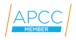 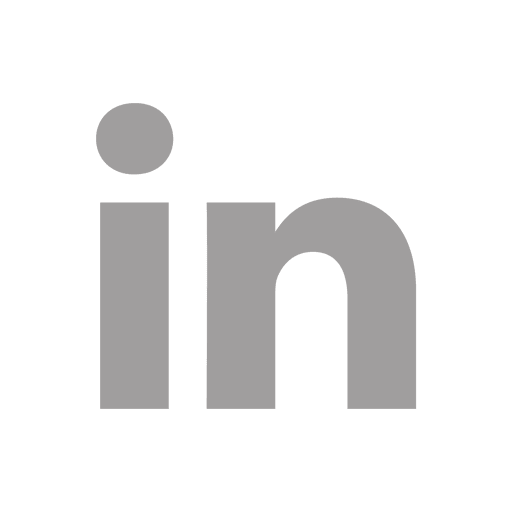 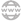 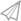 ‹#›
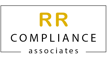 Regulatory Updates – Legal (General).
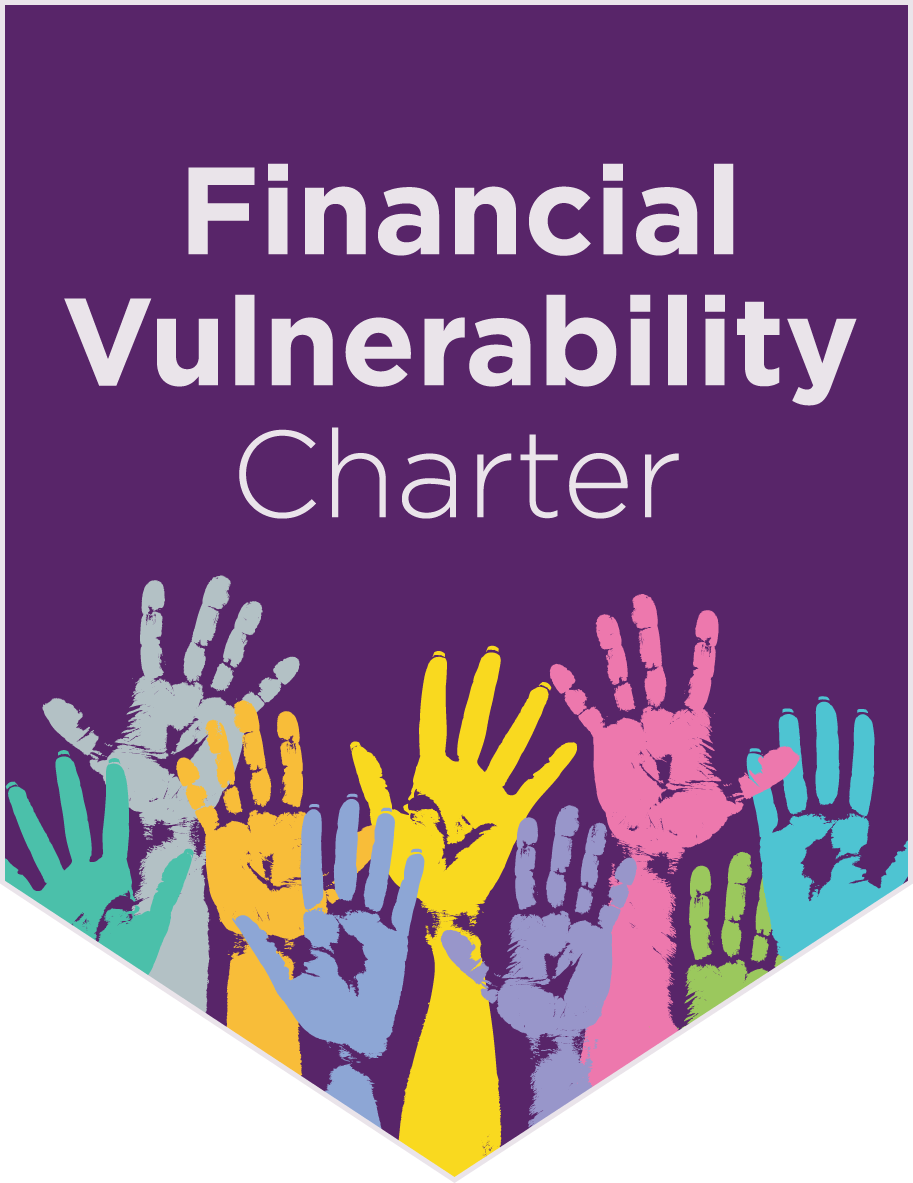 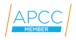 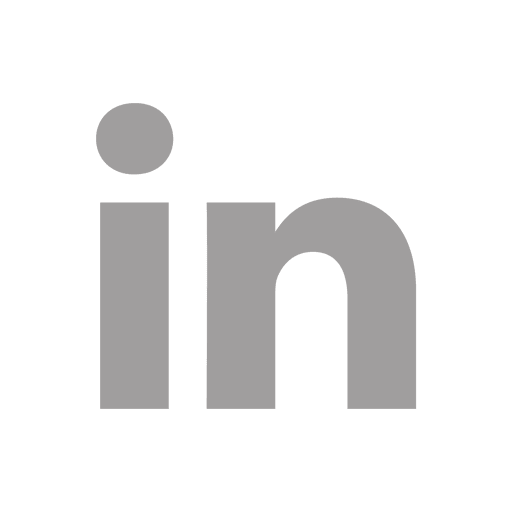 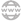 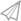 ‹#›
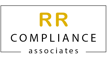 Regulatory Updates – Legal (General).
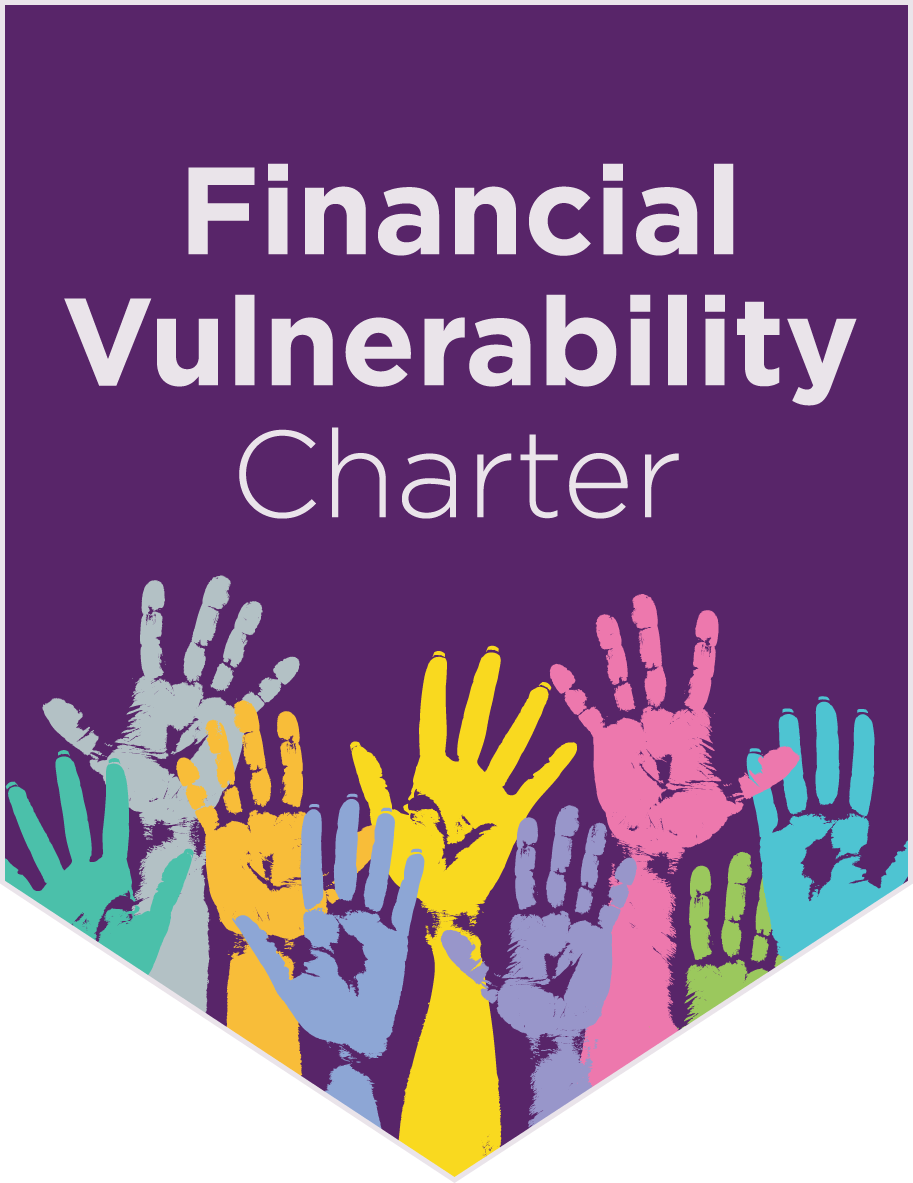 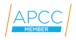 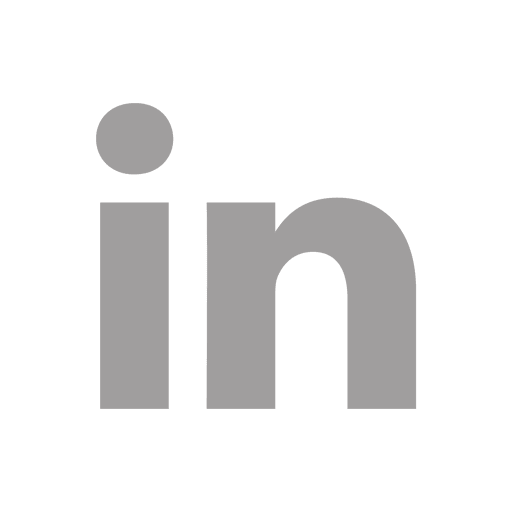 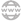 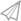 ‹#›
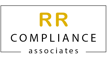 Regulatory Updates – Legal (General).
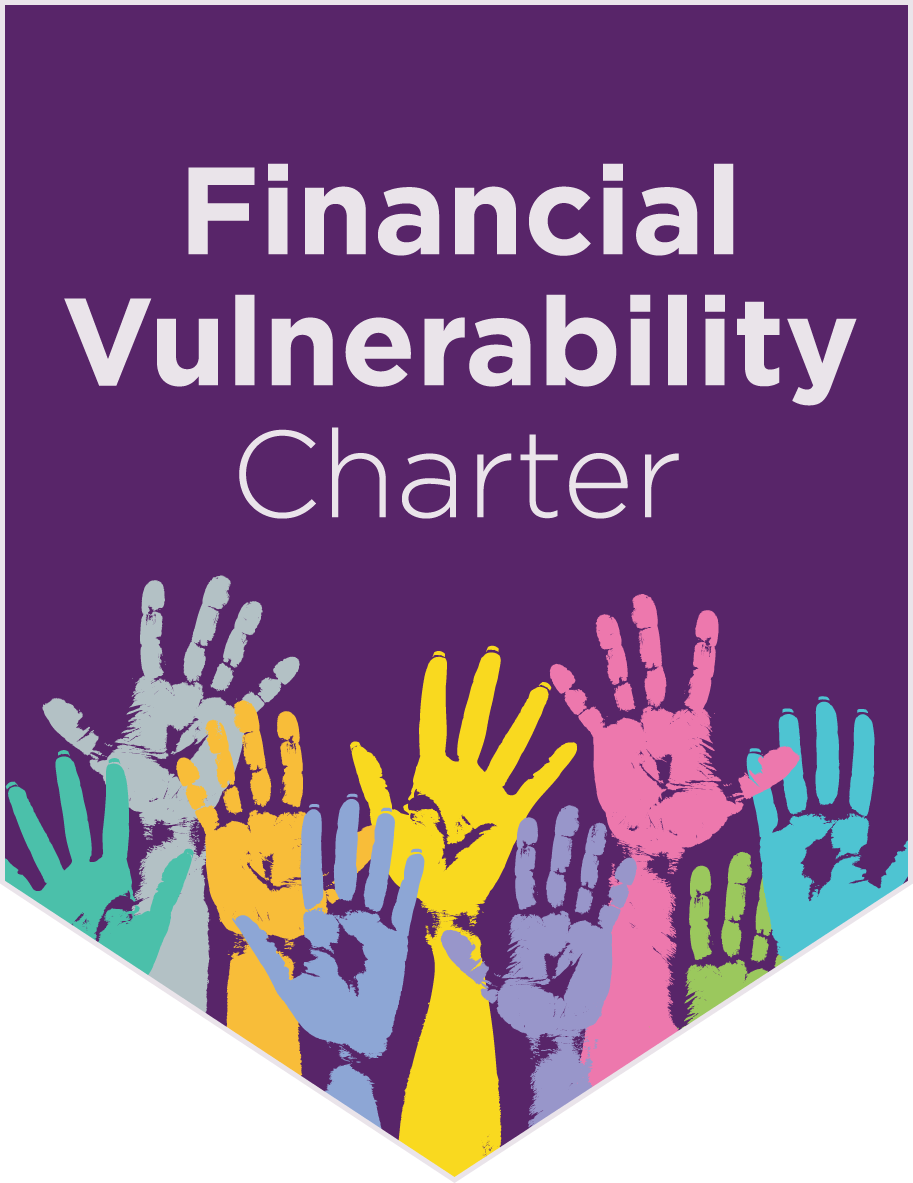 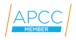 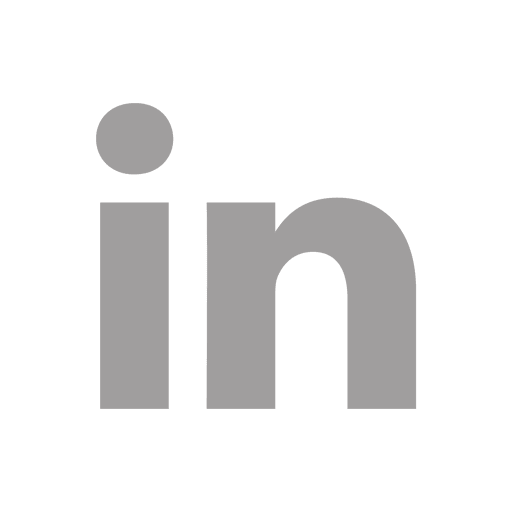 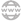 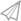 ‹#›
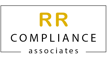 Regulatory Updates – Legal (General).
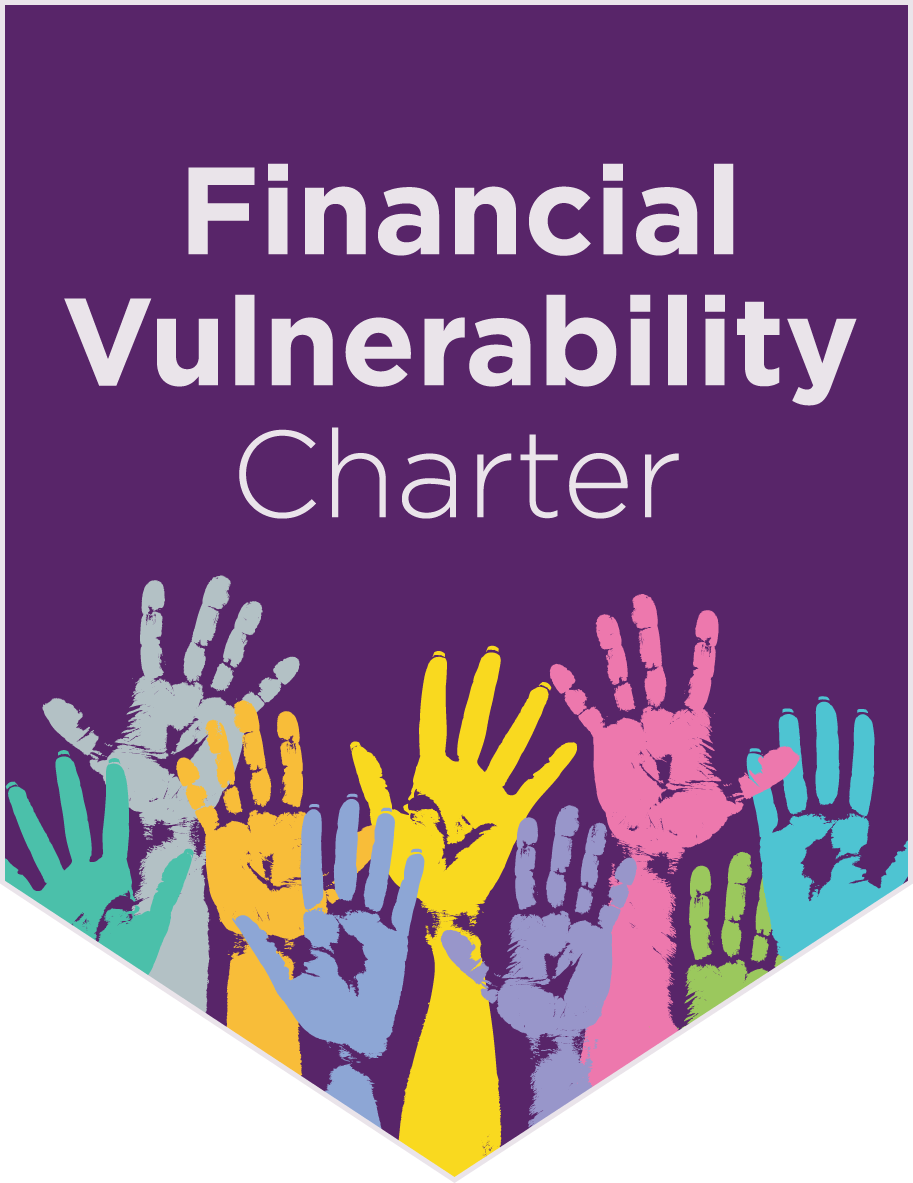 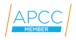 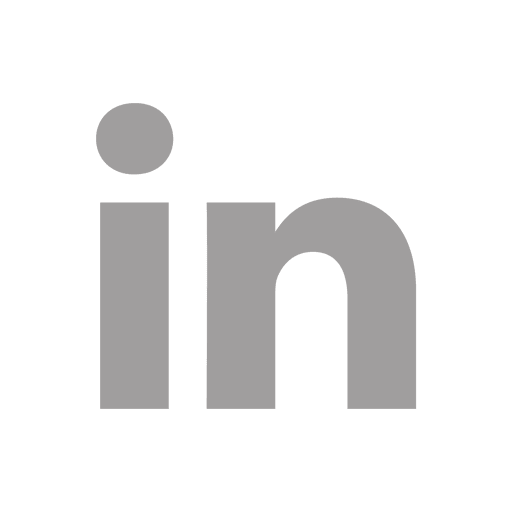 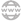 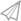 ‹#›
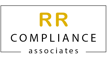 Regulatory Updates – Legal (General).
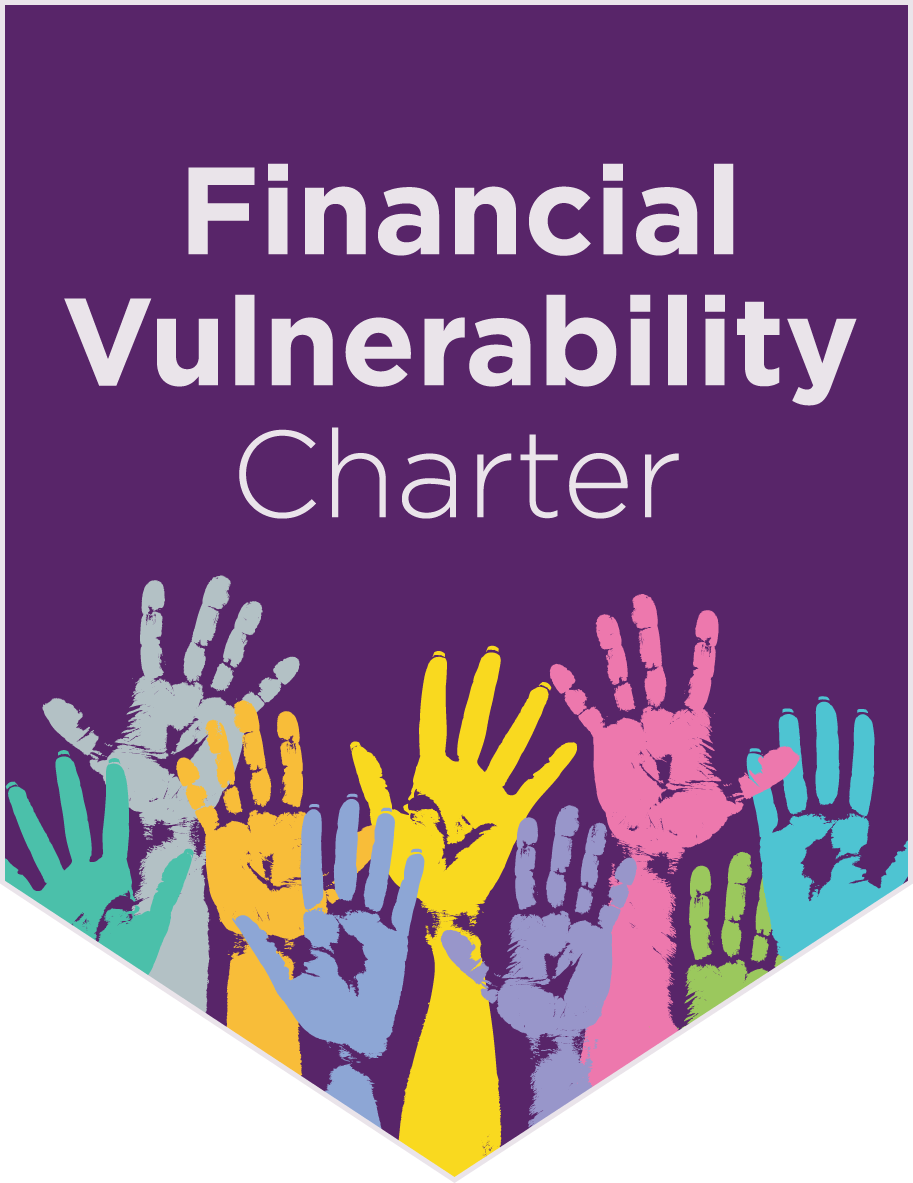 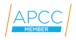 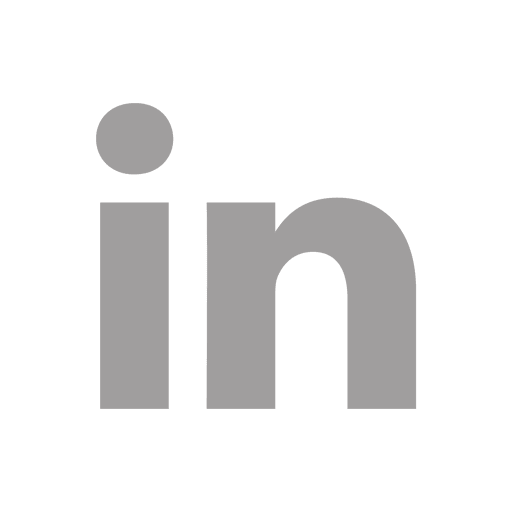 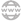 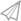 ‹#›
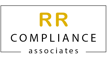 Regulatory Updates – Legal (General).
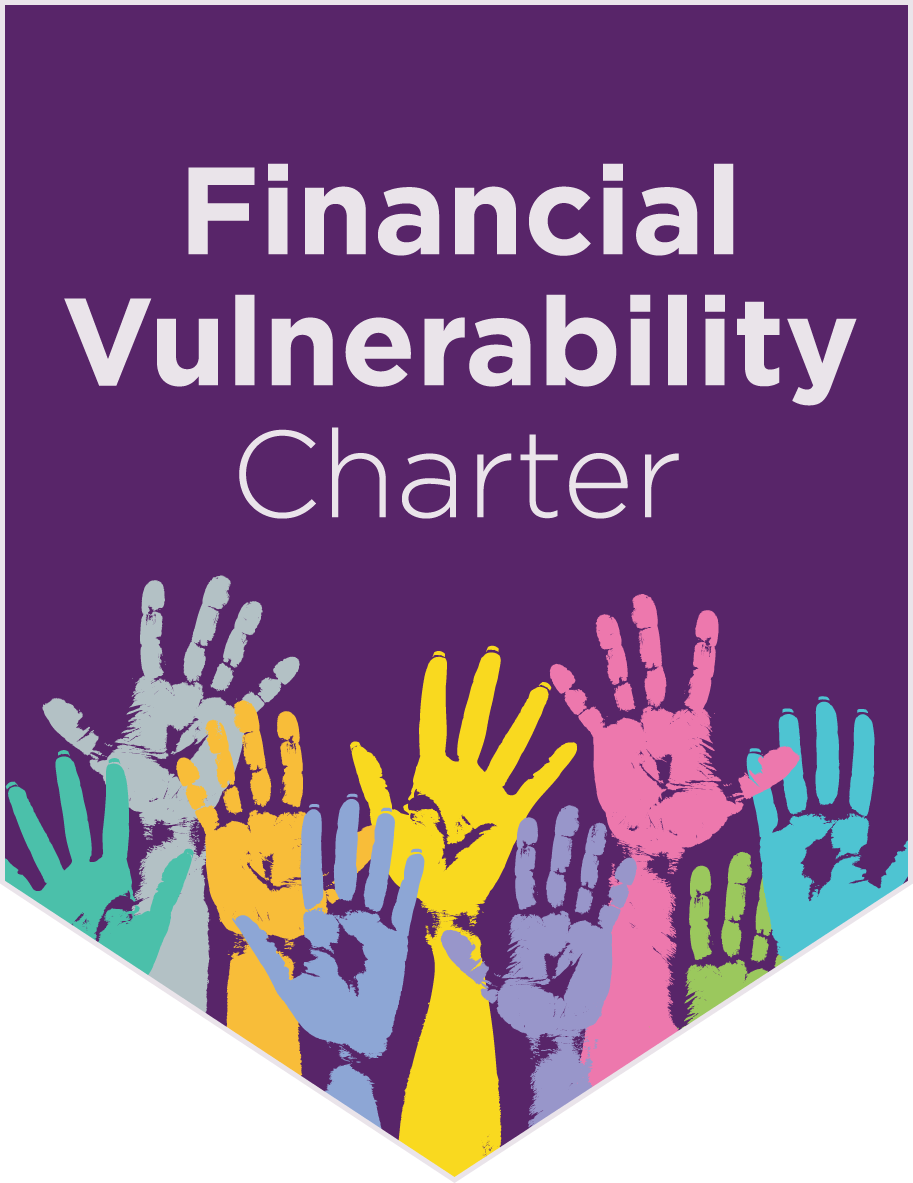 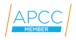 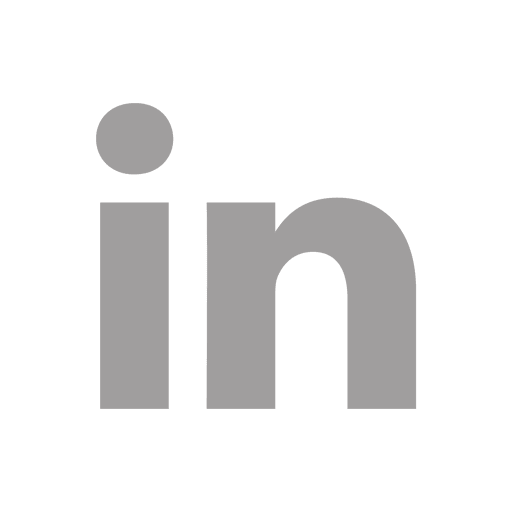 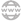 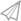 ‹#›
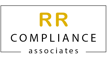 Regulatory Updates – Legal (General).
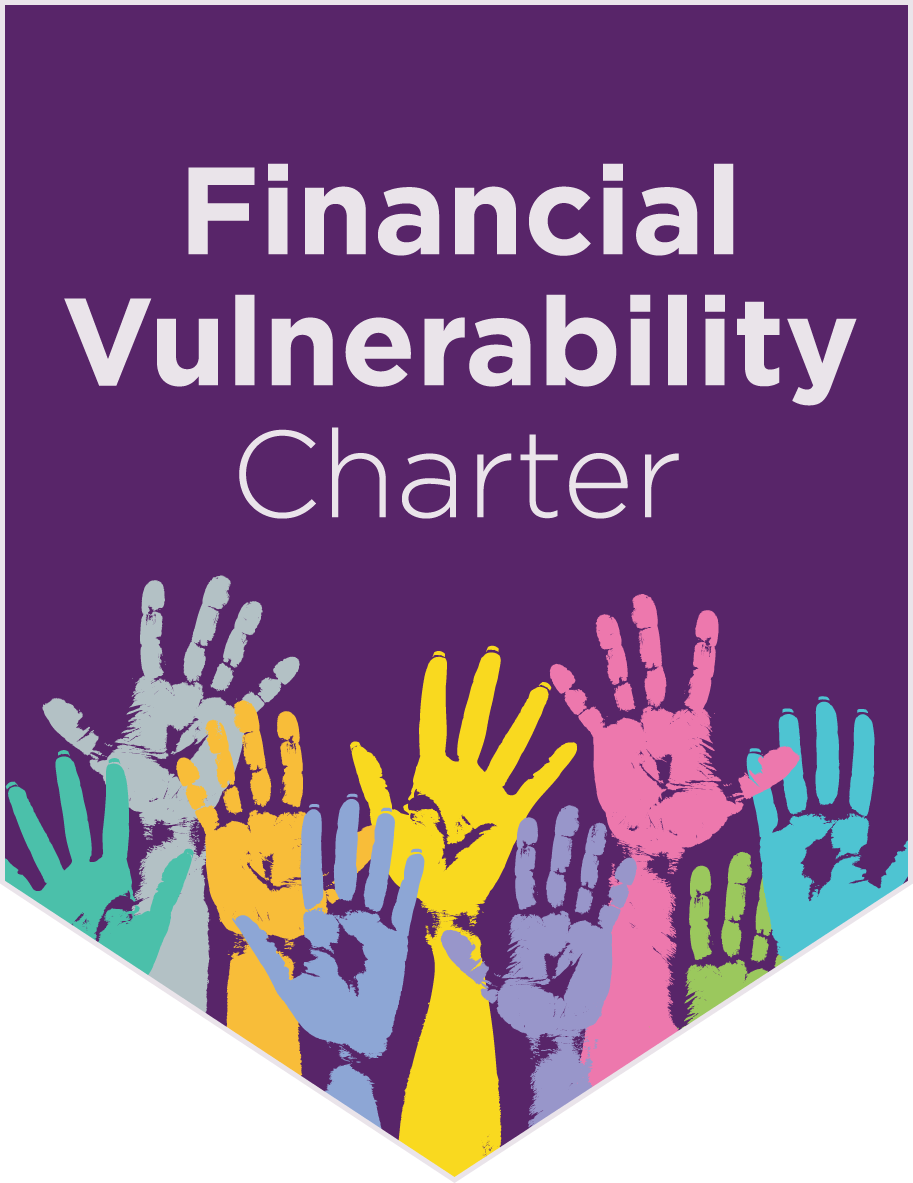 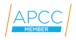 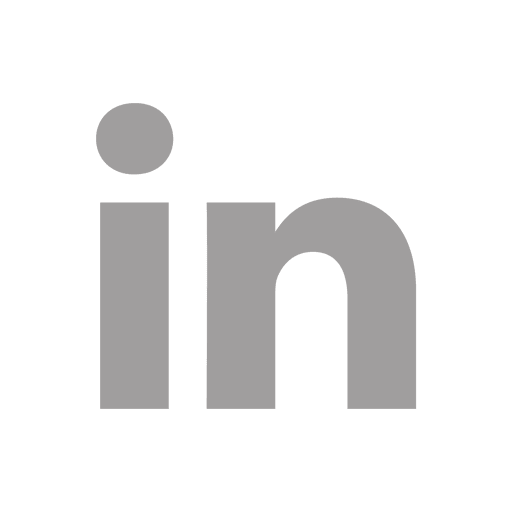 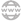 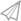 ‹#›
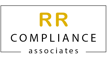 Regulatory Updates – Legal (General).
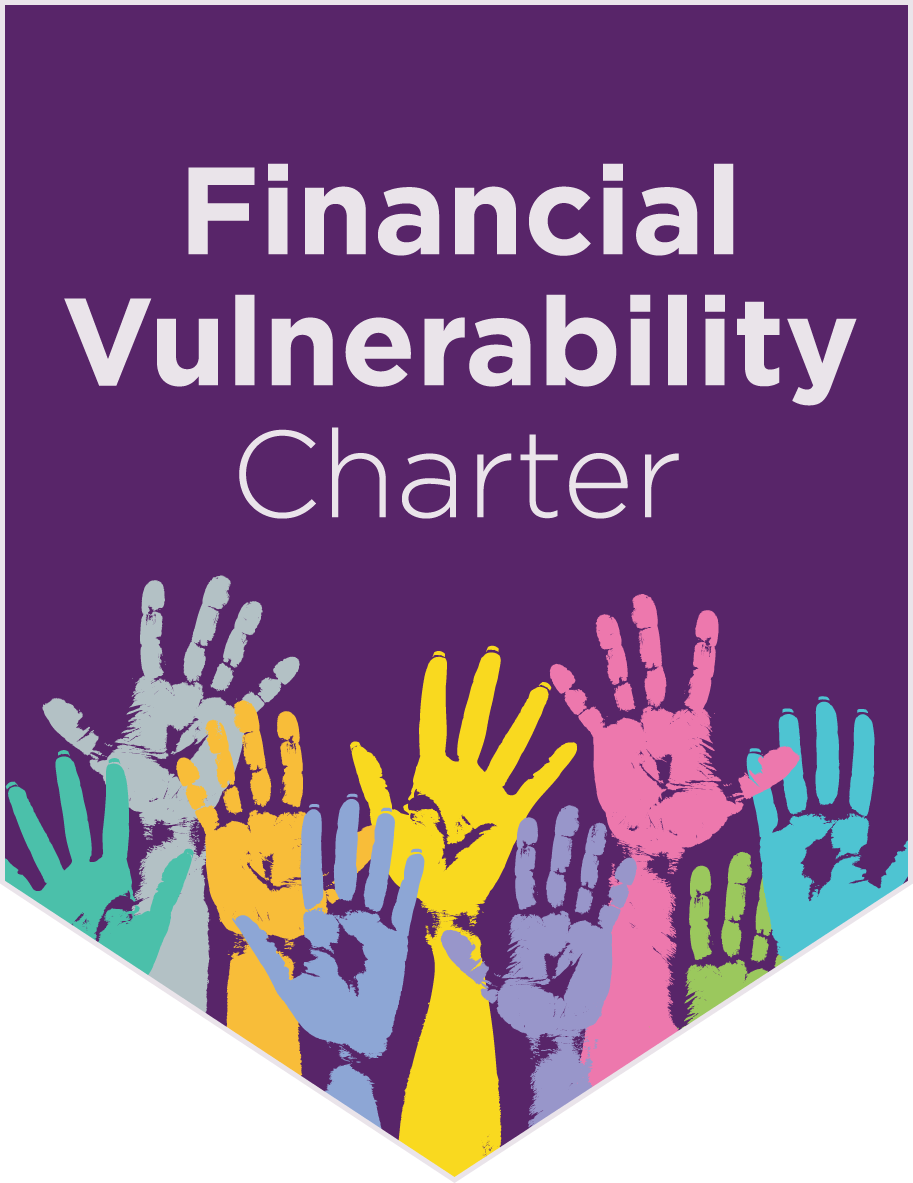 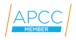 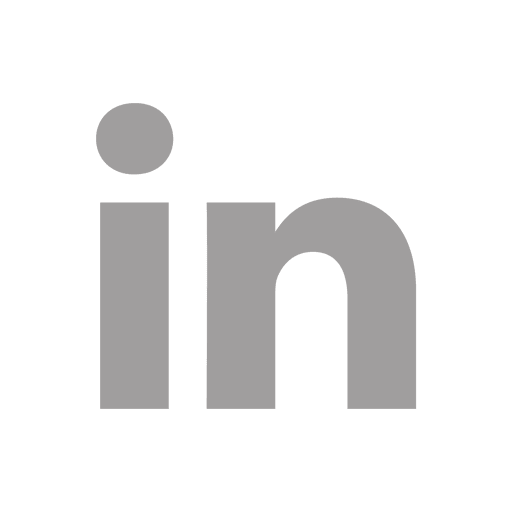 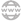 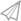 ‹#›
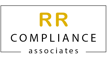 Regulatory Updates – Legal (General).
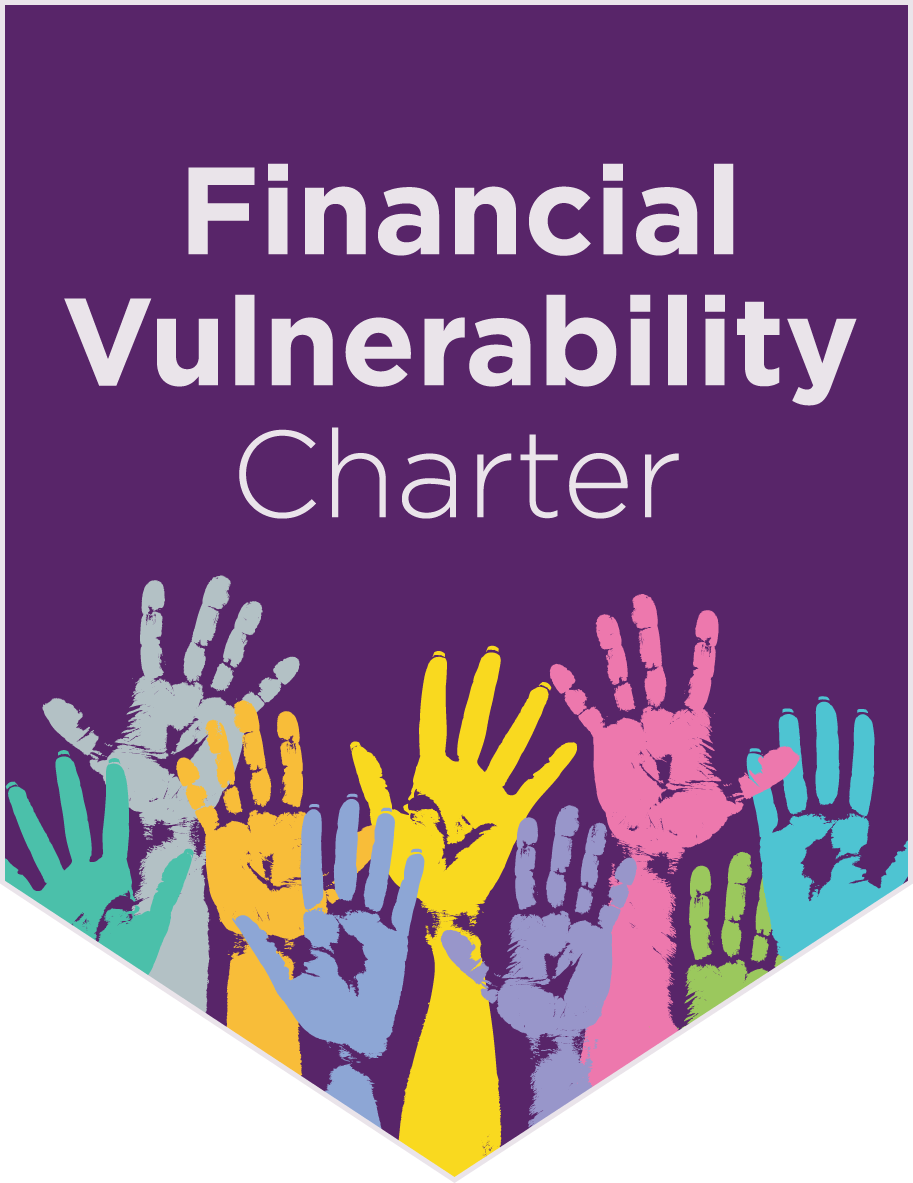 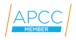 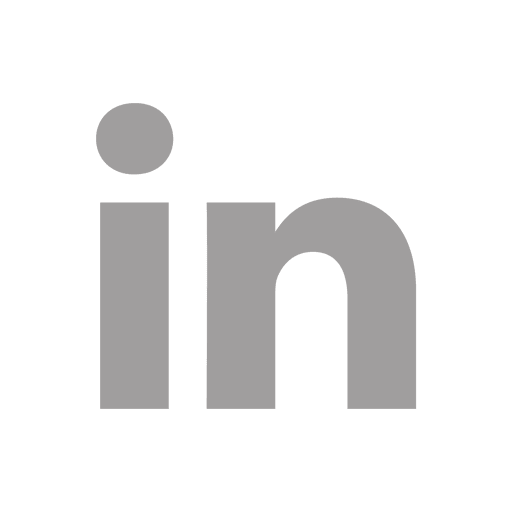 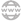 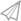 ‹#›
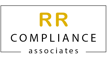 Regulatory Updates – Legal (General).
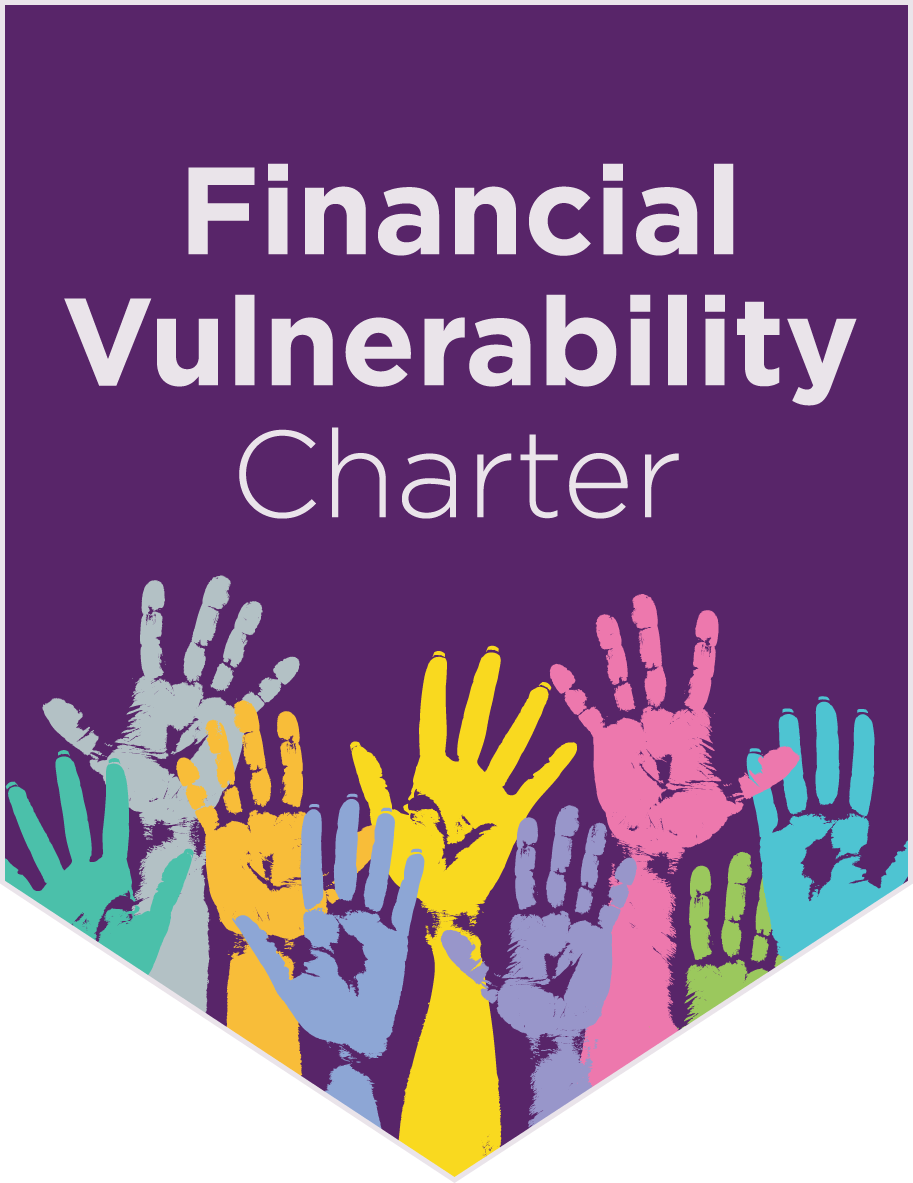 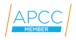 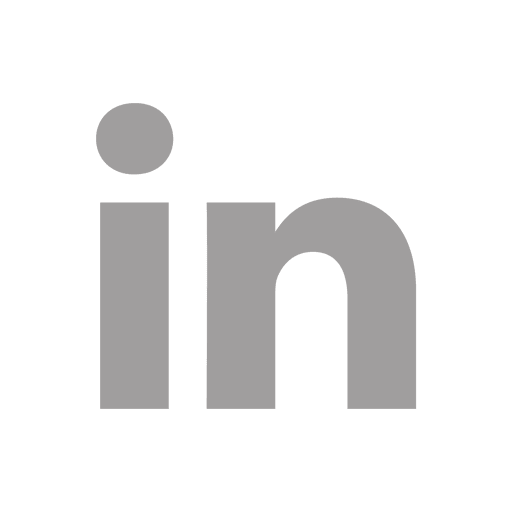 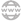 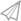 ‹#›
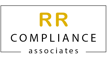 REGULATORY UPDATE – EXPLANATORY SECTION
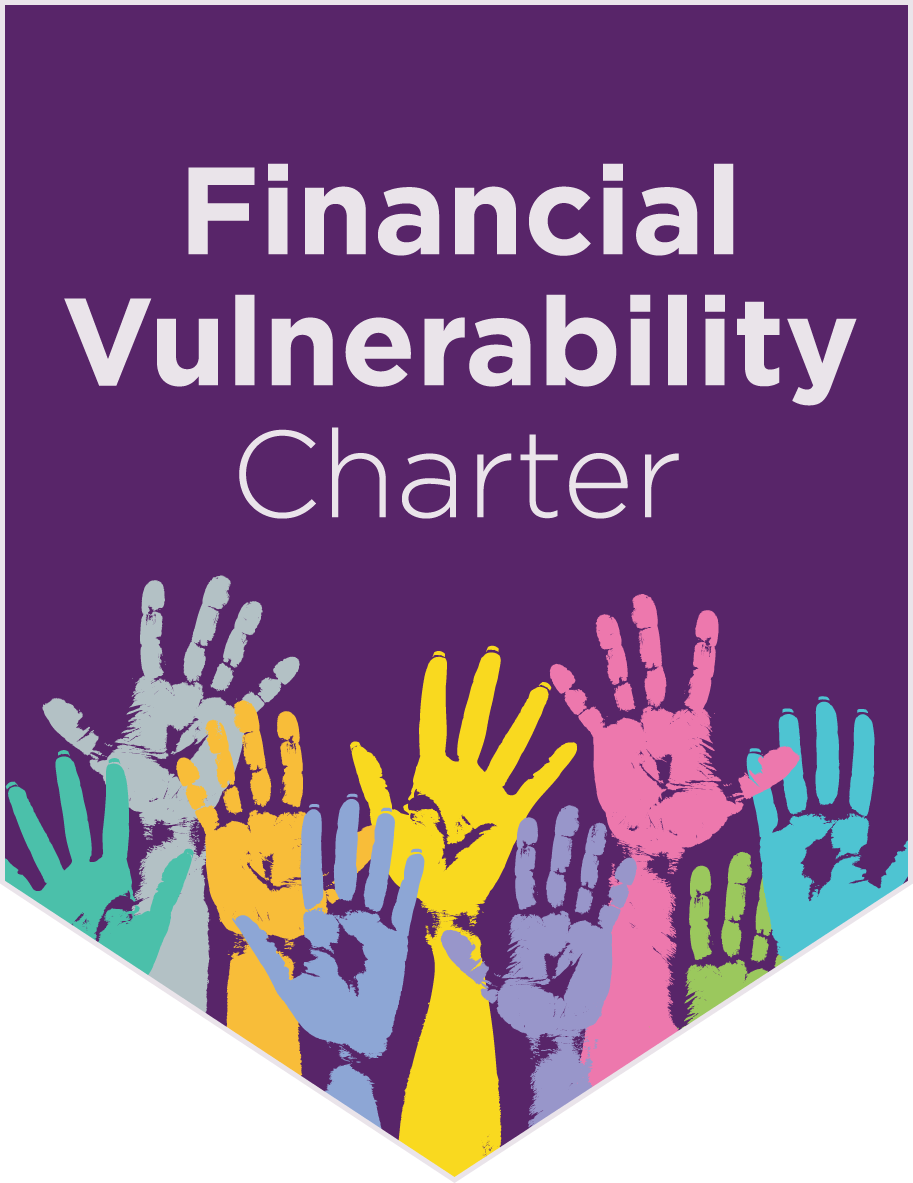 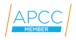 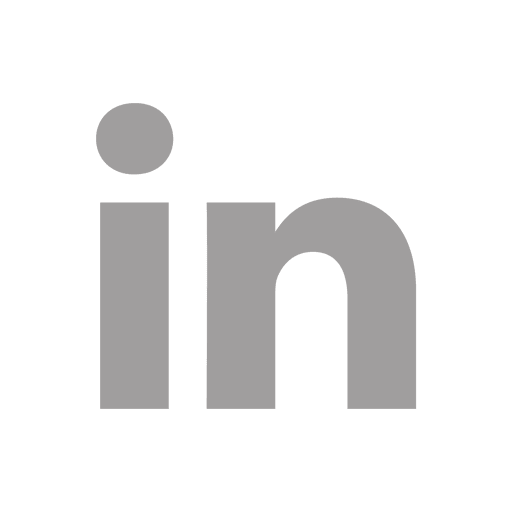 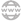 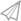 Events
Other details: n/a
‹#›
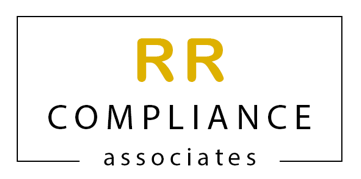 RR Compliance Associates are a trading style of R&R Compliance Consultants Ltd, a limited company registered in England and Wales (company number 12070286). Our registered office is Level 30, The Leadenhall Building, 122 Leadenhall Street, London, England, EC3V 4AB. VAT number 326 1938 96.​
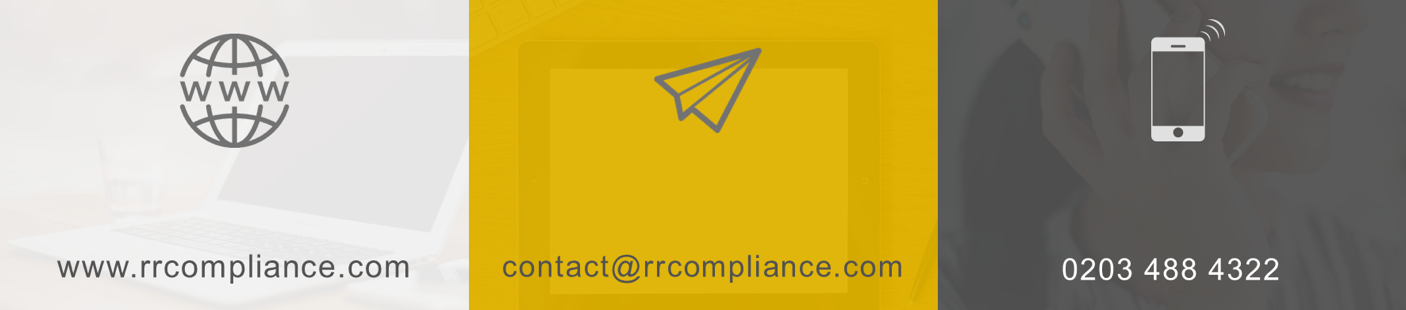